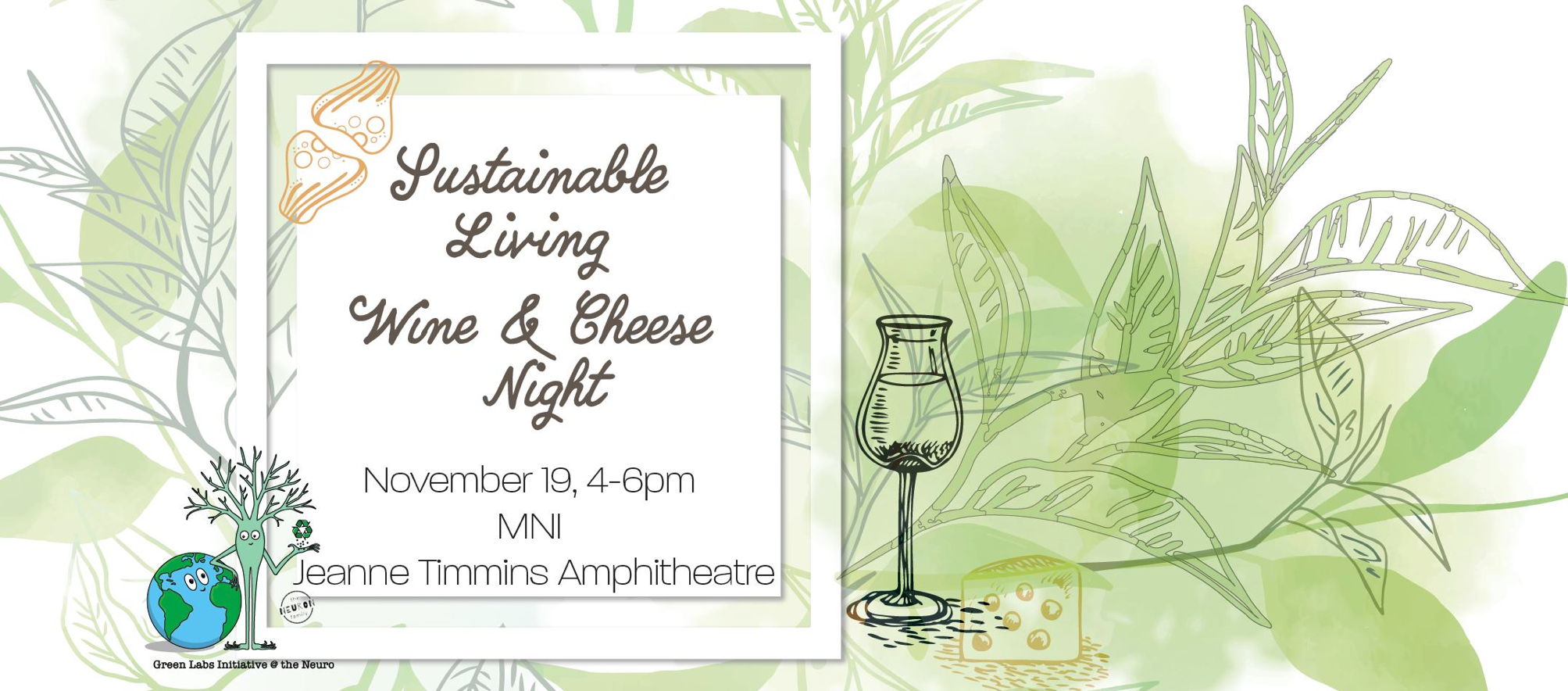 A Collaboration by GSAN and Green Labs Initiative
Who we are
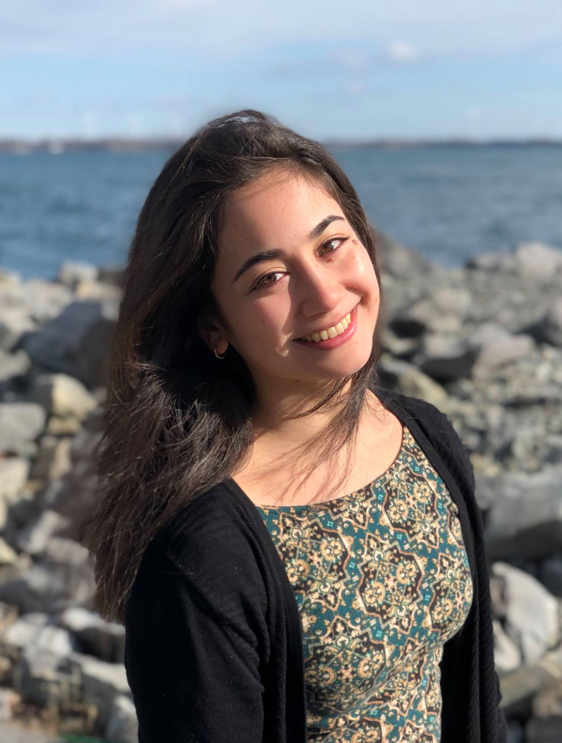 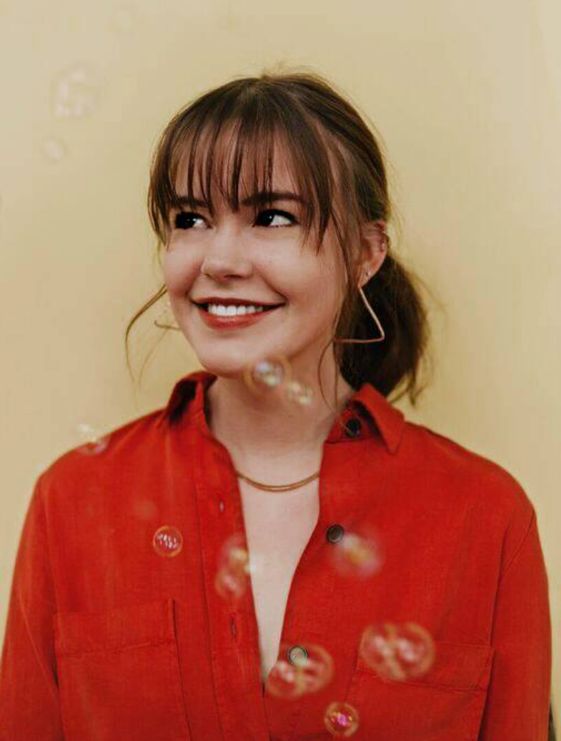 Alex Chapleau
Claire Honda
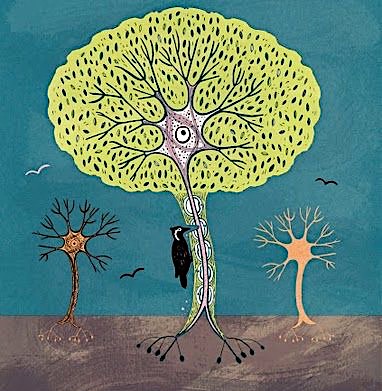 What is Sustainability?
The ability to exist constantly 
The capacity for the biosphere and human civilization to co-exist
Sink
i.e. waste outputs back into the environment
Source
i.e. resource inputs from nature
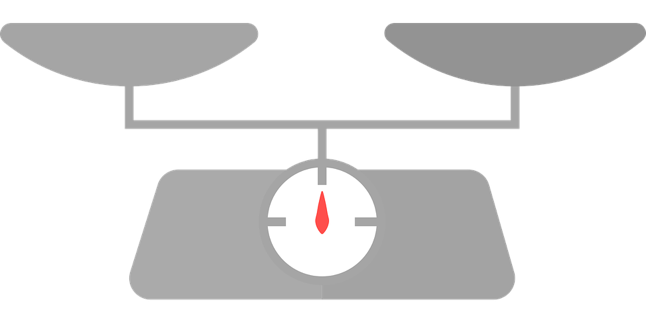 Sink
Source
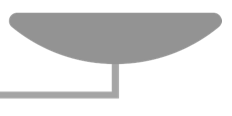 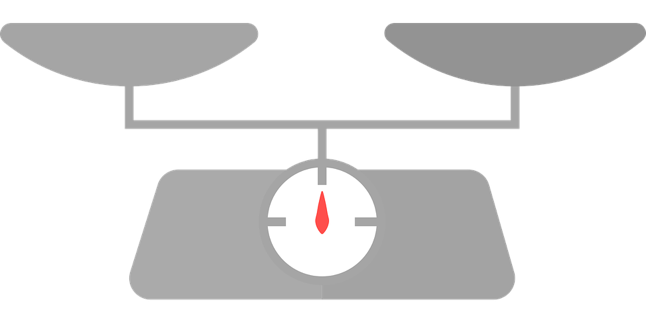 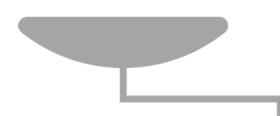 “Being sustainable makes sense” - Anonymous
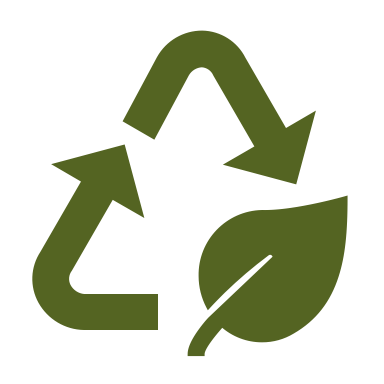 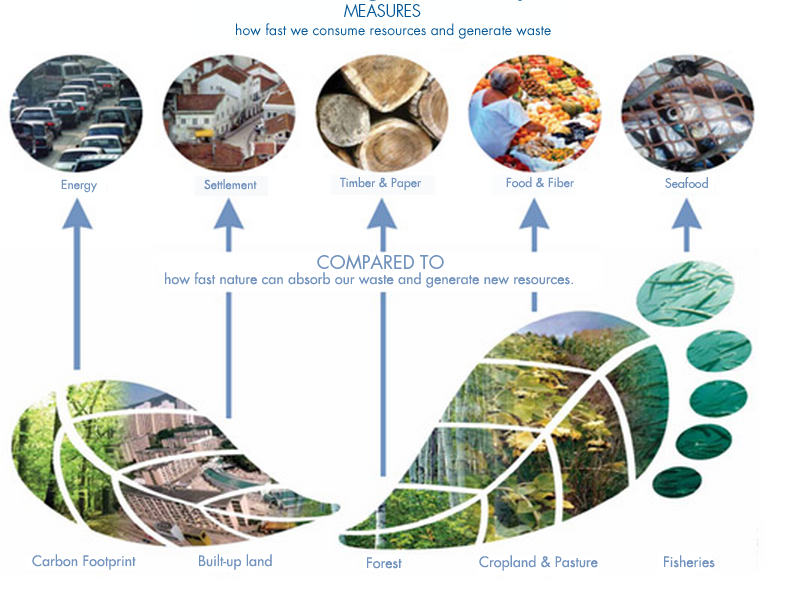 Ecological Footprint
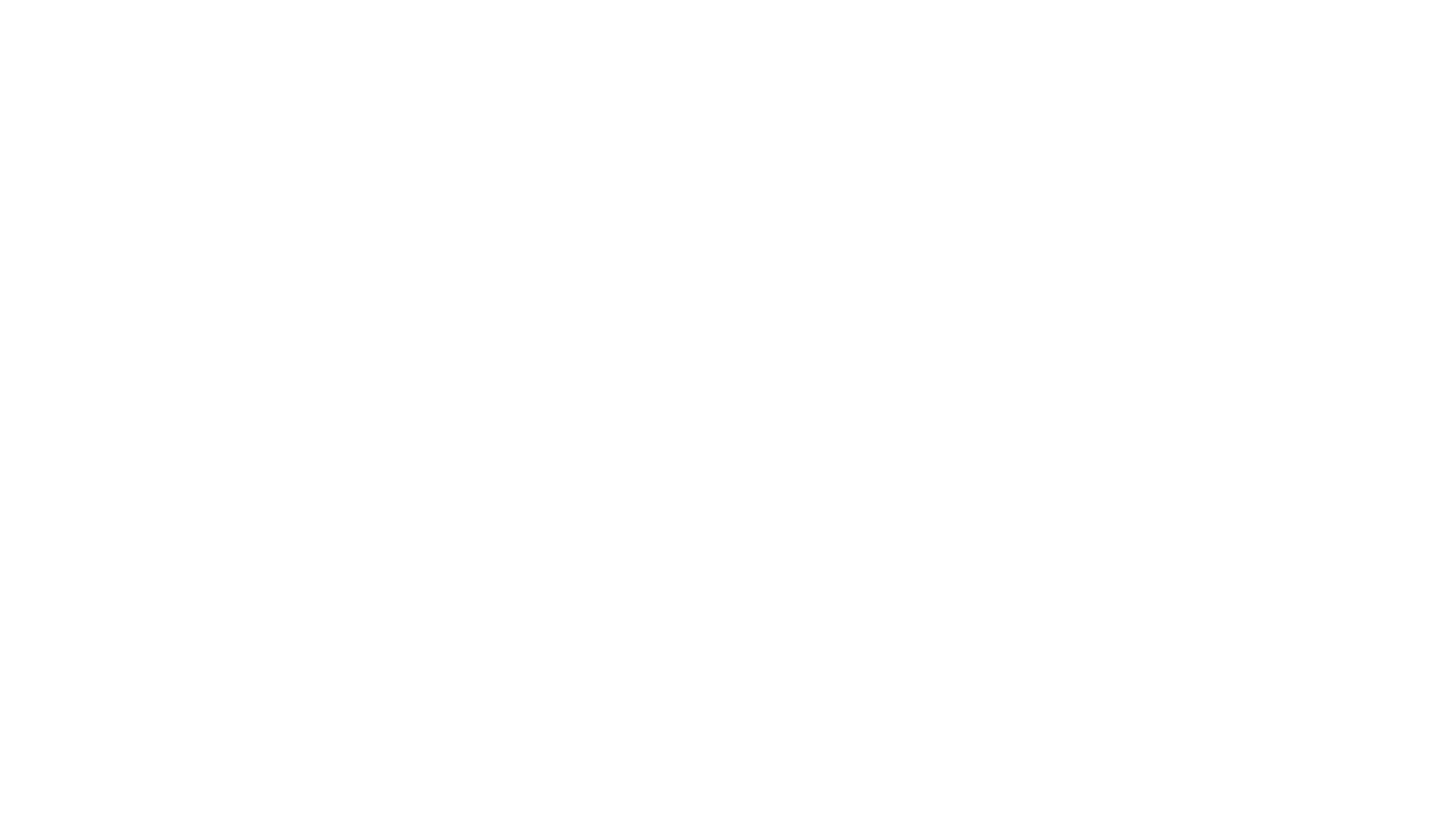 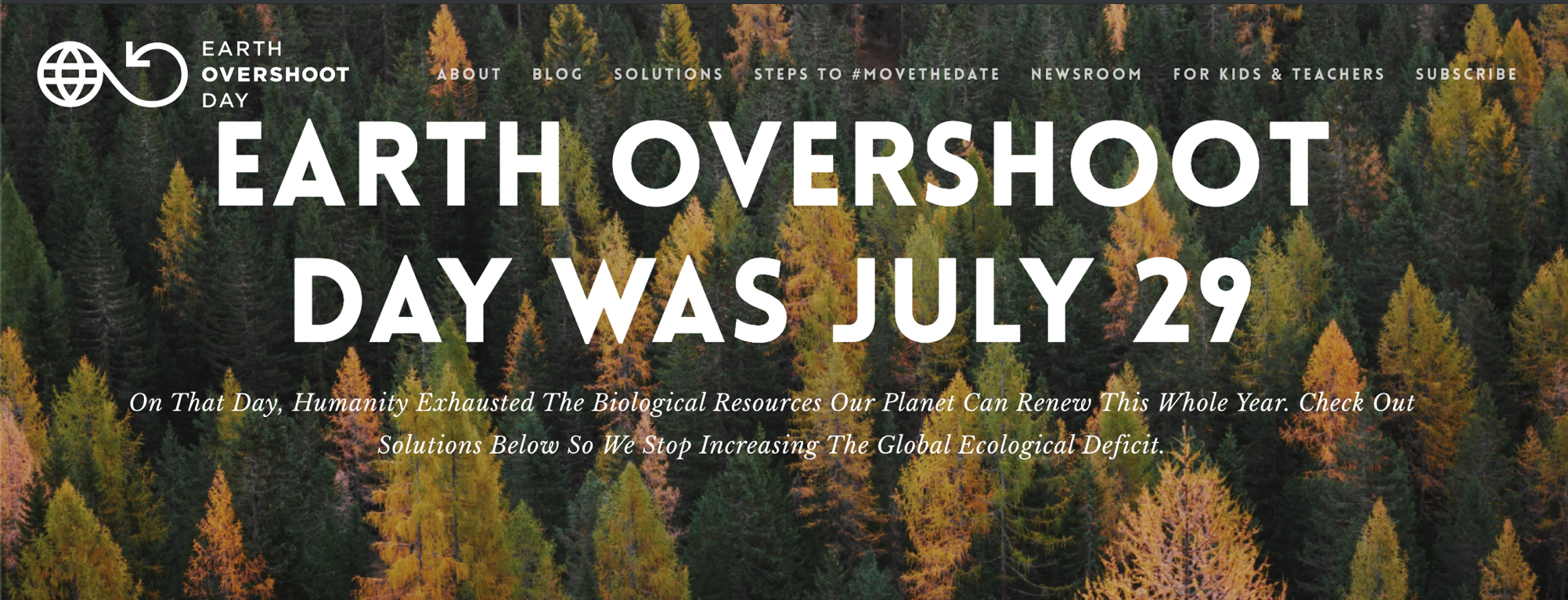 #movethedate
https://www.overshootday.org/
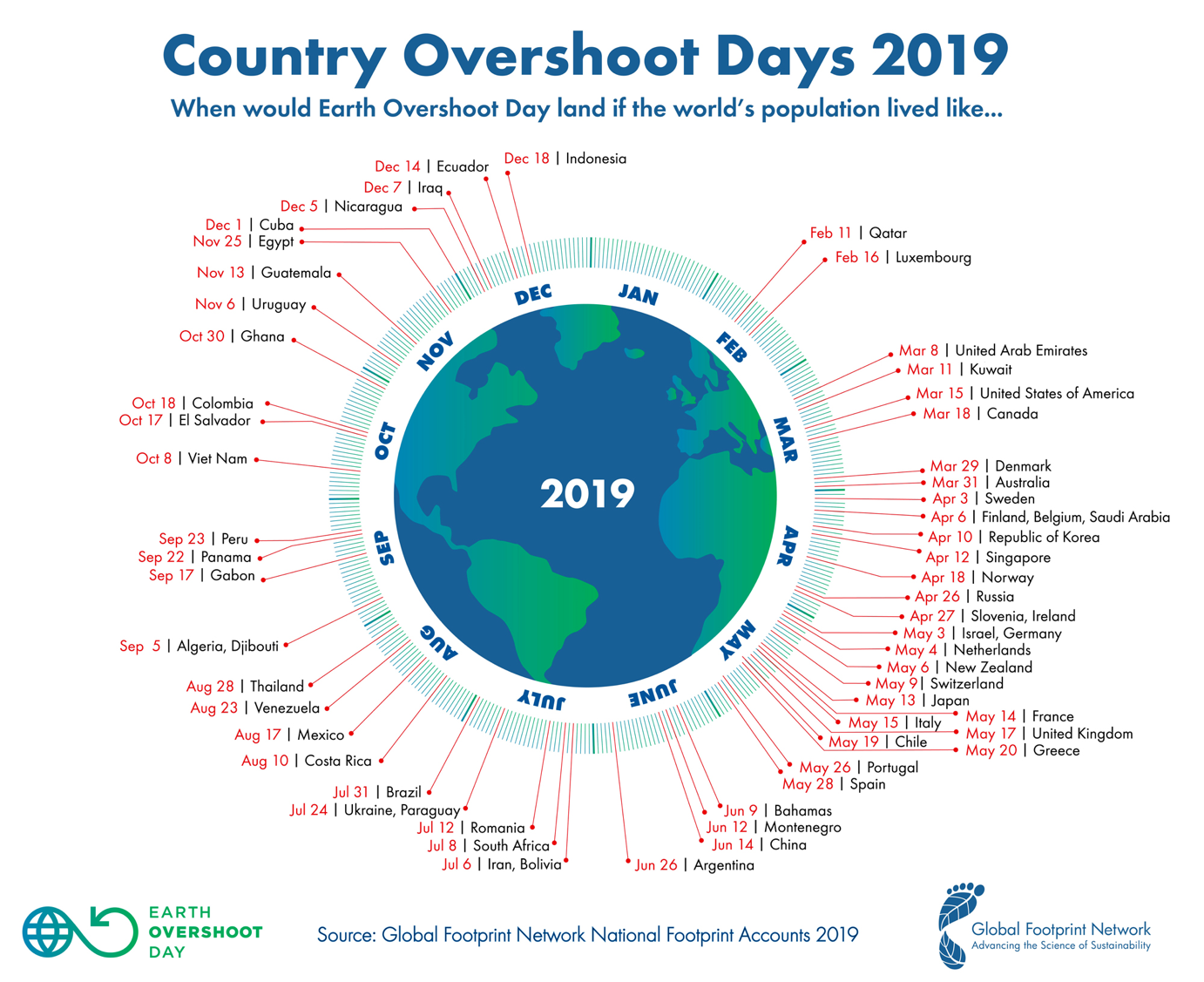 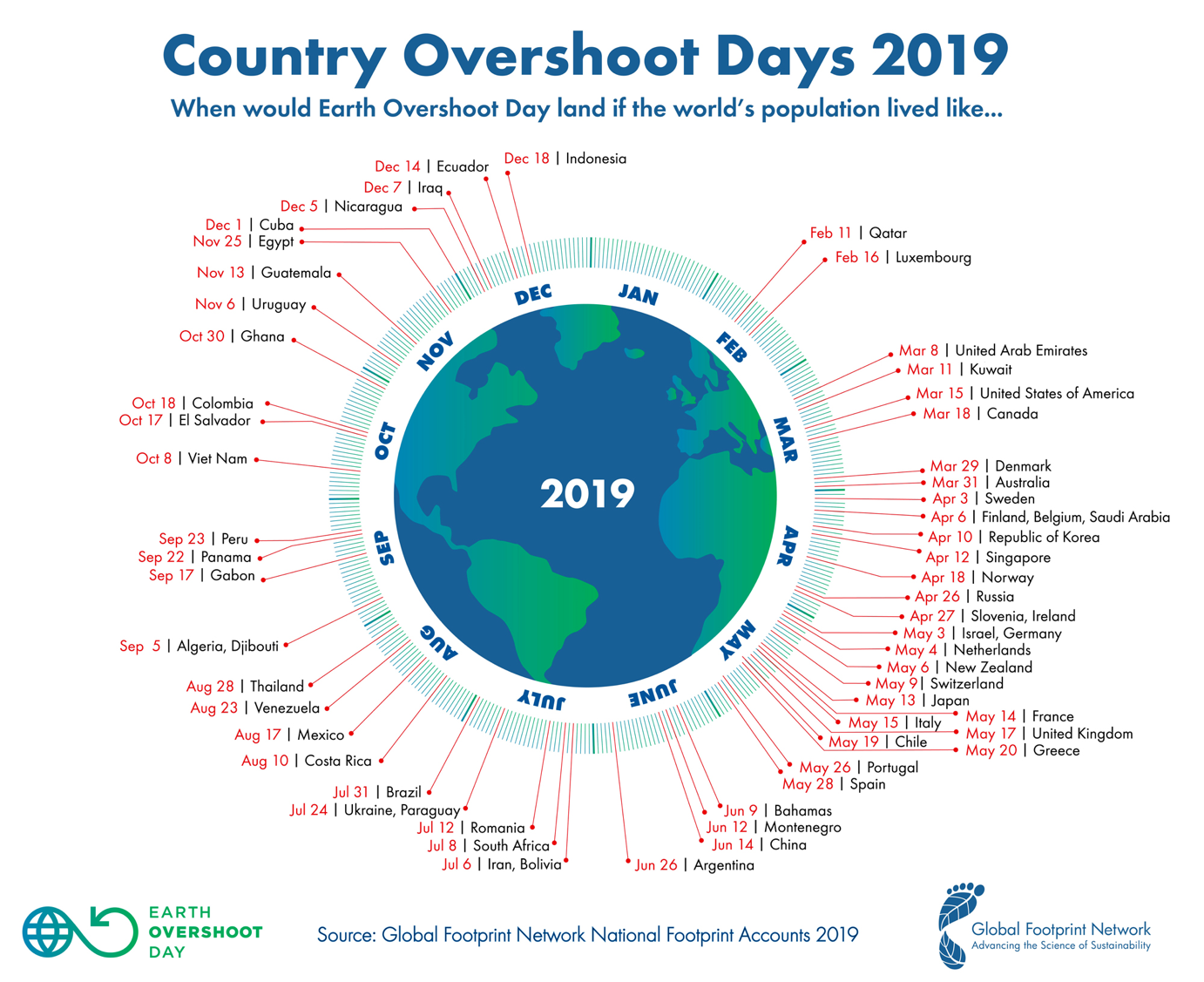 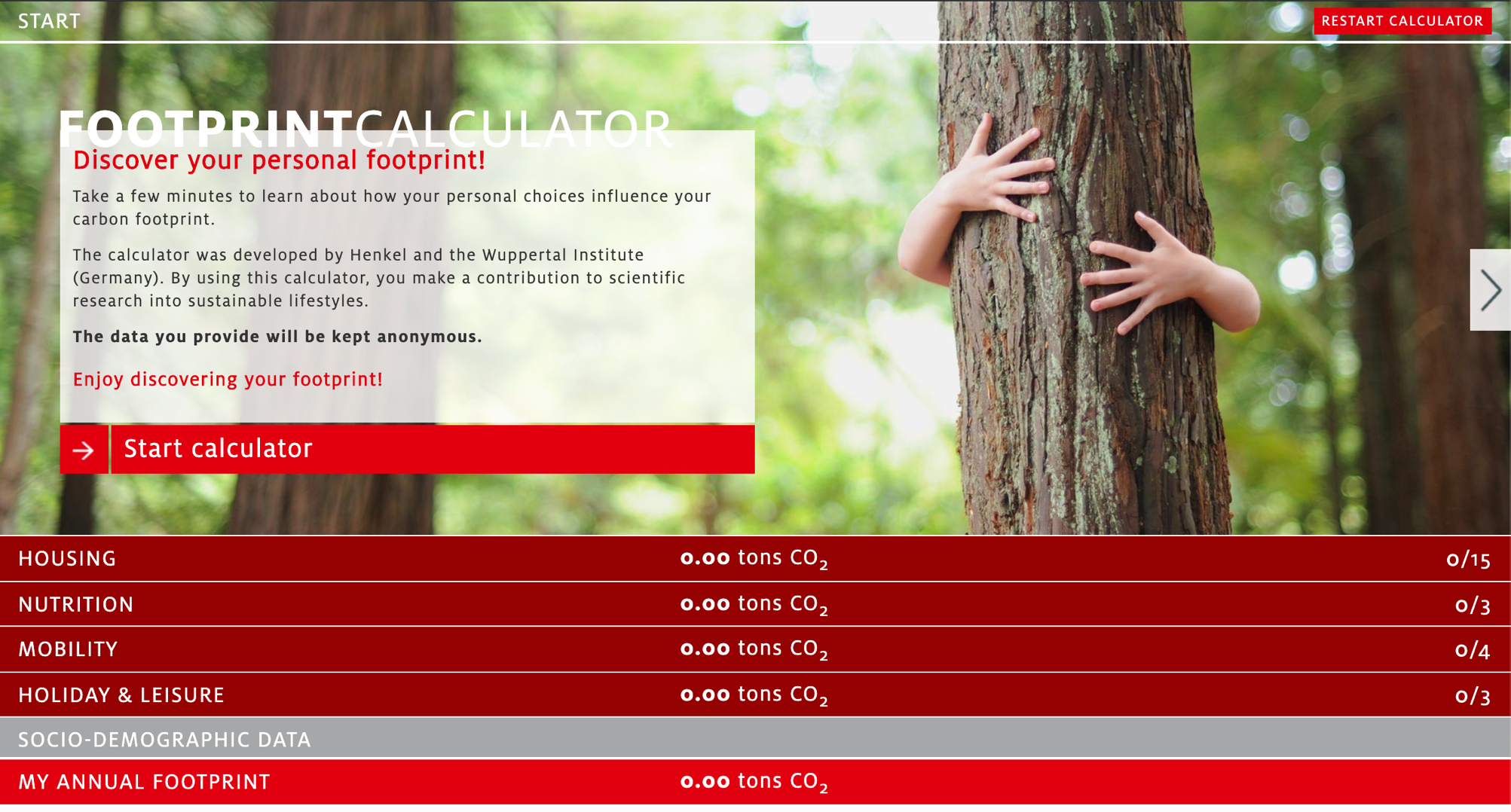 https://footprintcalculator.henkel.com/en
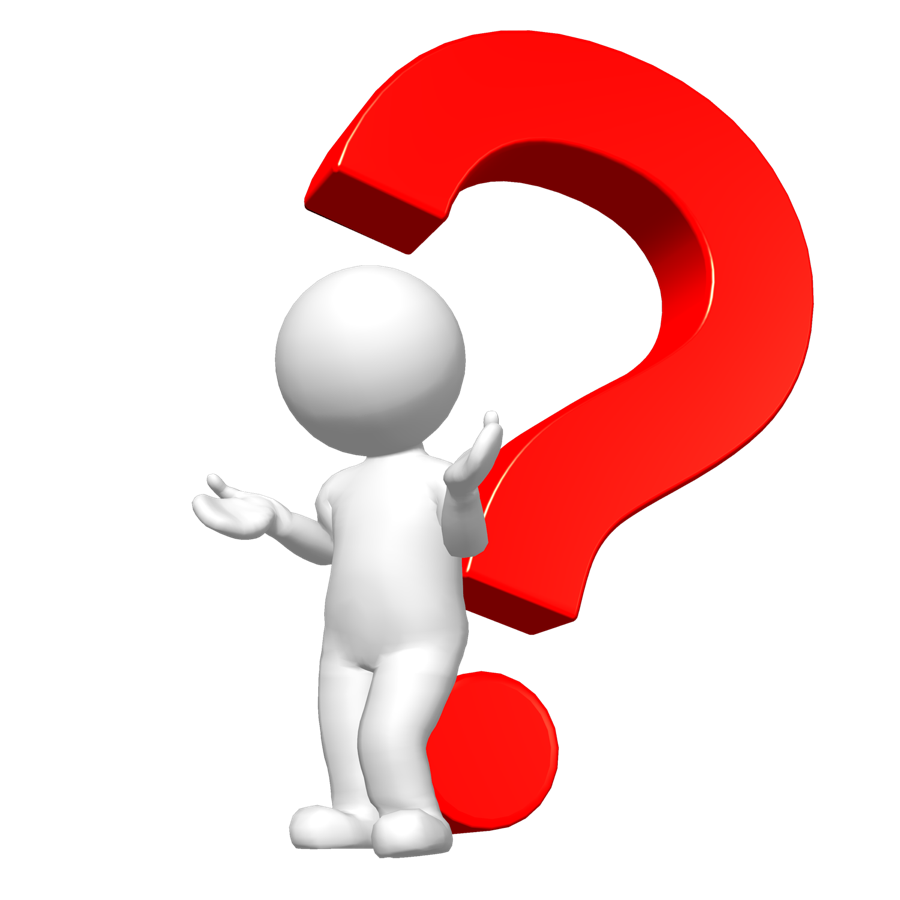 How can I implement sustainability into my life?
Practices to implement
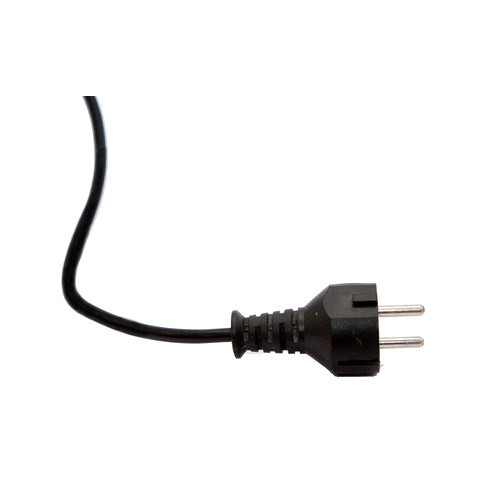 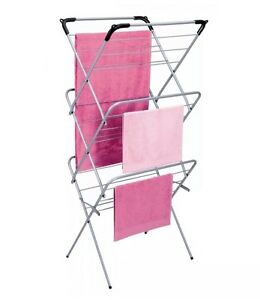 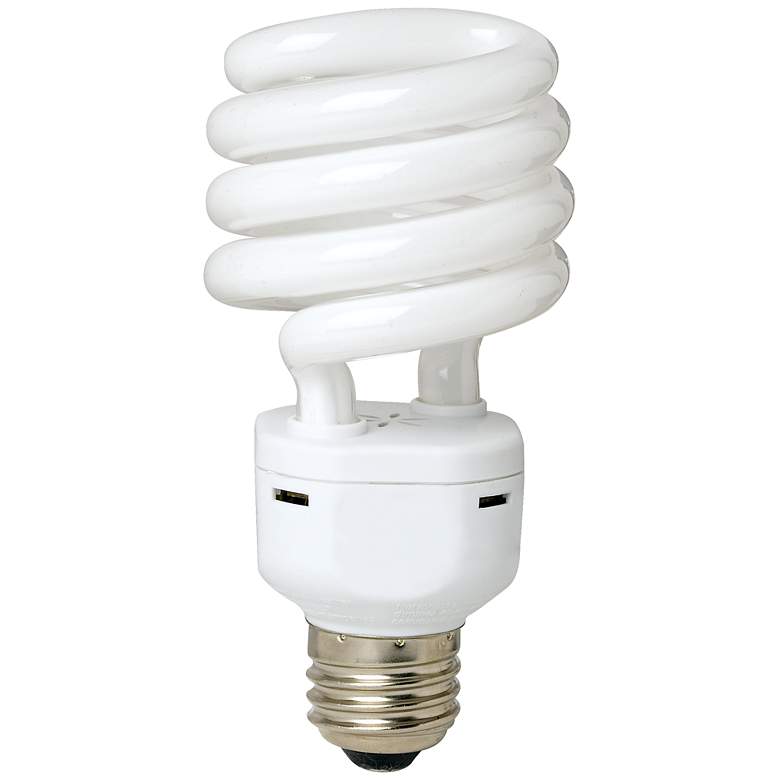 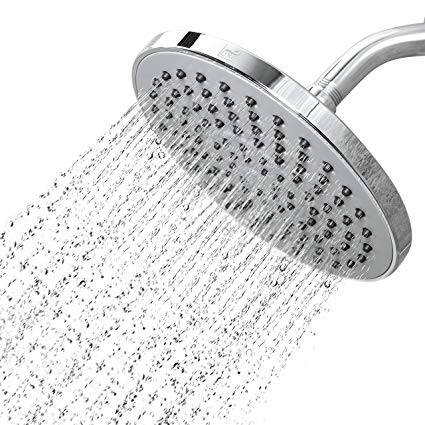 Practices to implement
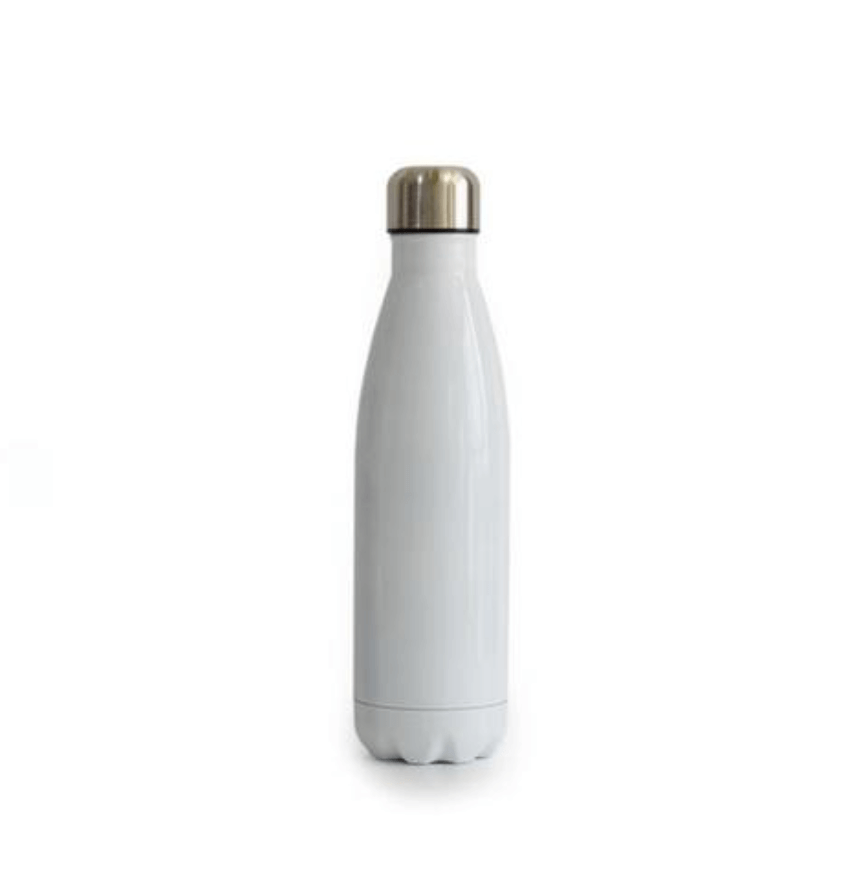 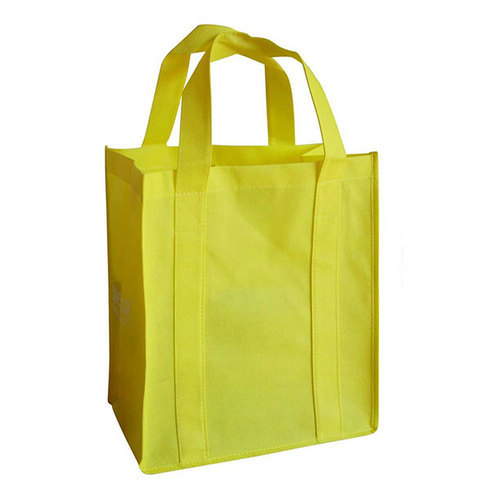 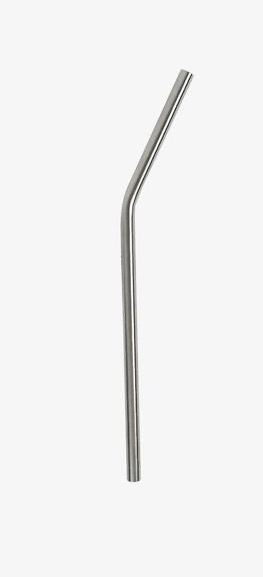 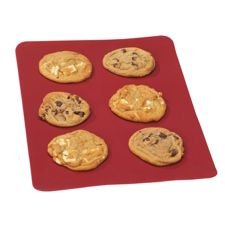 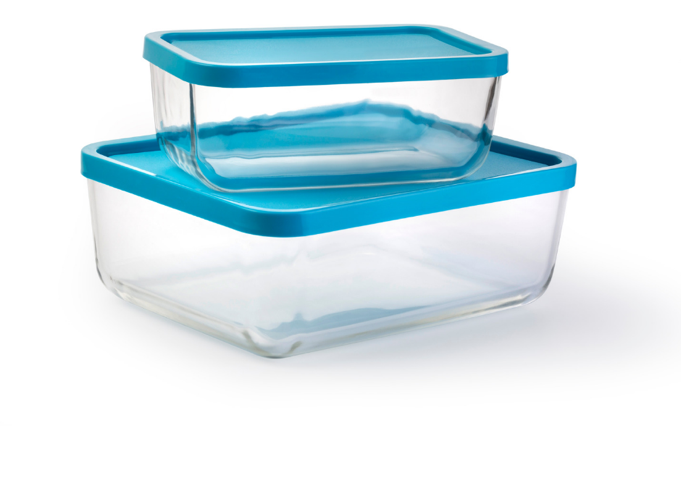 [Speaker Notes: - Use a reusable water bottle and coffee mug
- Bring a plate or tupperware with you when you’re going to a seminar with food or a restaurant where you might have leftovers
- Leave a cloth bag and an empty container in your bag so they’re ready whenever you have time to go shopping
- When you buy fruits and veggies, don’t bother putting them in plastic bags
- Avoid single-use versions of items like straws, muffin wrappers, aluminium foil, etc.; use alternatives like metal straws and silicone baking mats]
Practices to implement
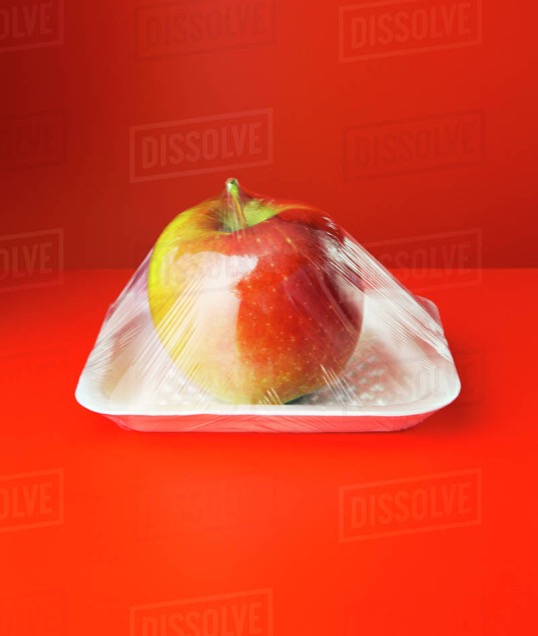 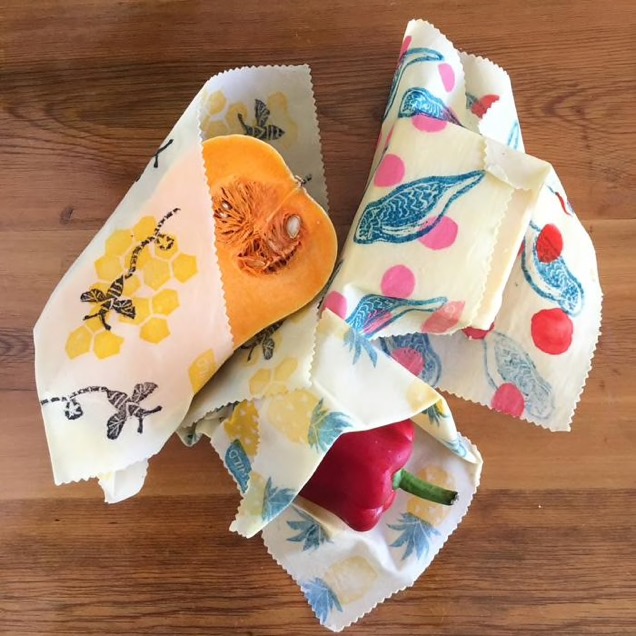 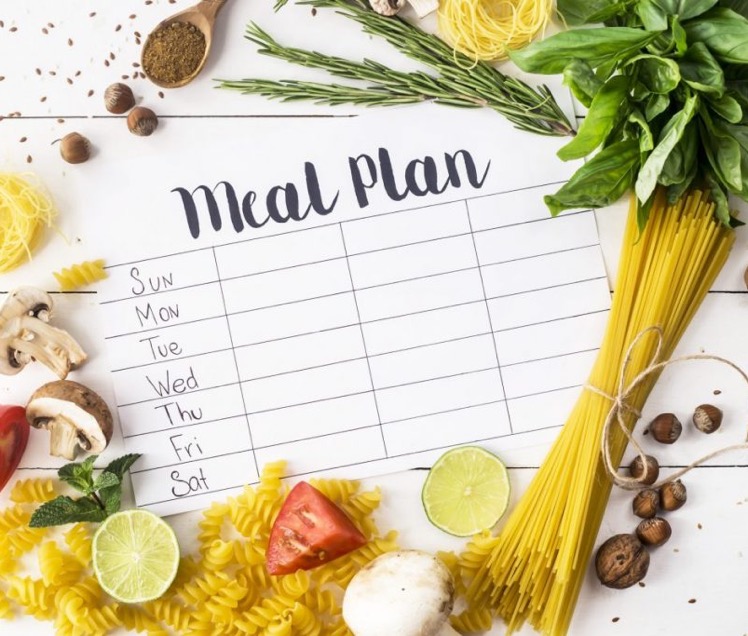 Practices to implement
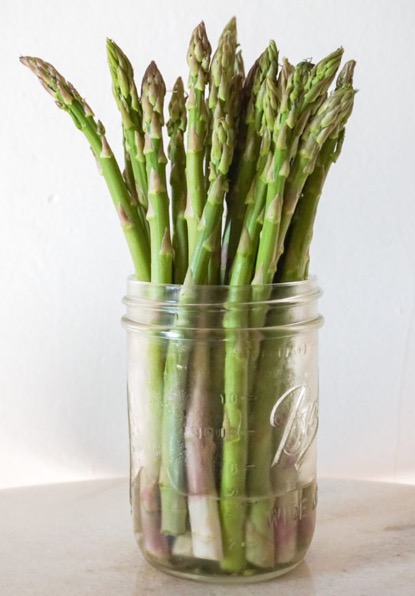 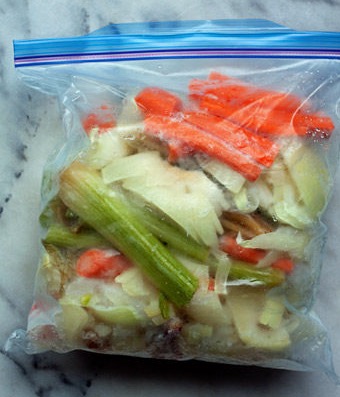 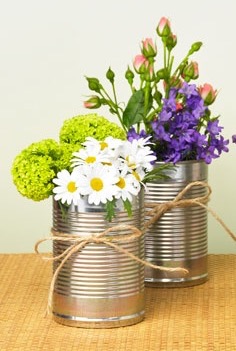 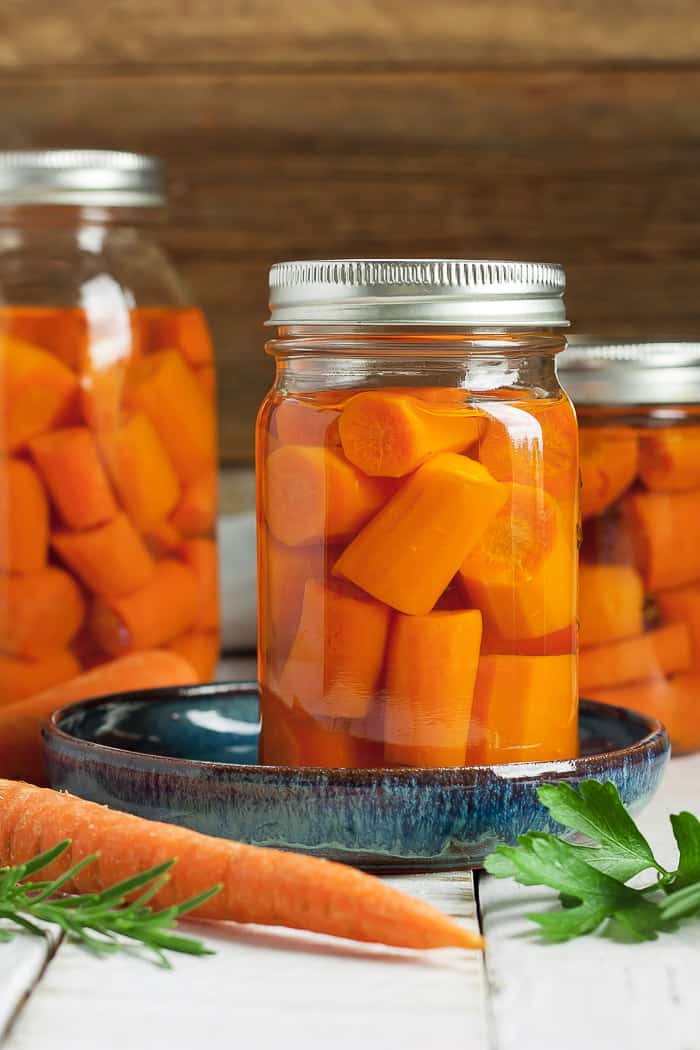 (https://sweetsimplevegan.com/2019/04/tips-for-storing-produce/)
Practices to implement
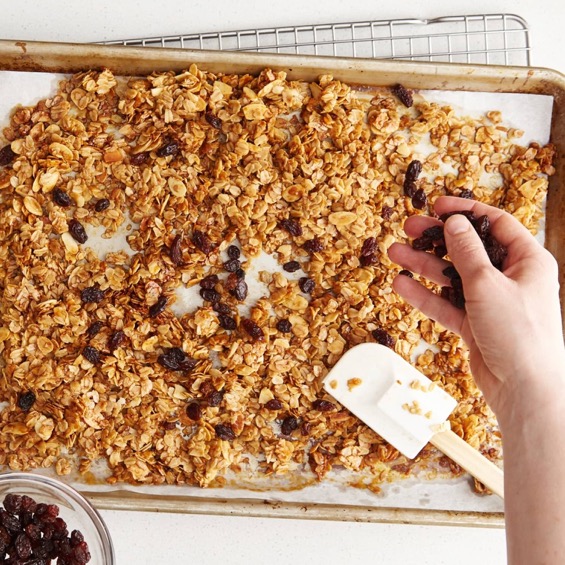 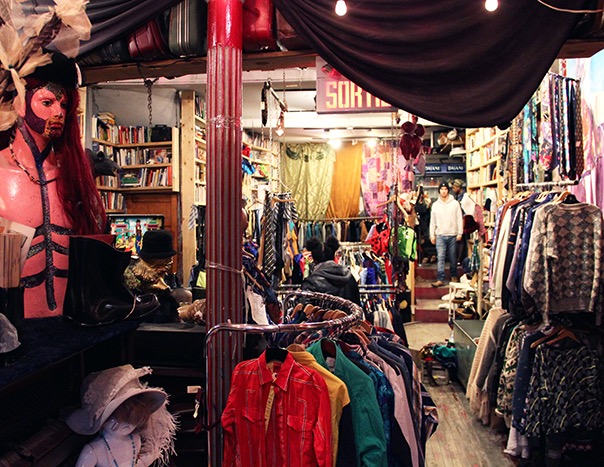 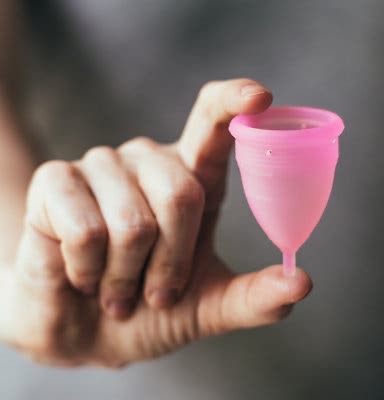 Bonus: Save $$$!
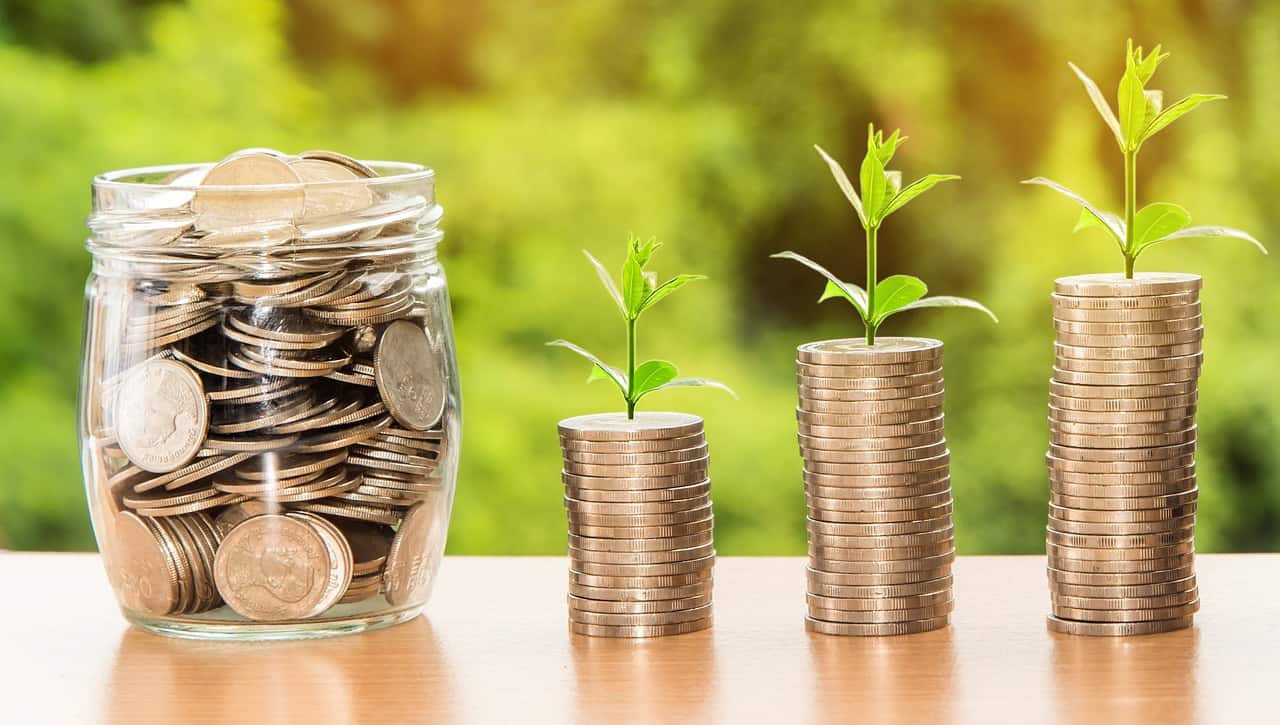 For more ideas: https://www.curbed.com/a/how-to-live-sustainably?fbclid=IwAR10kSWV9pQkSs0p04KVK3nt6RYWWINameVopdJ4siX9epMQe6EKaYNXvsw
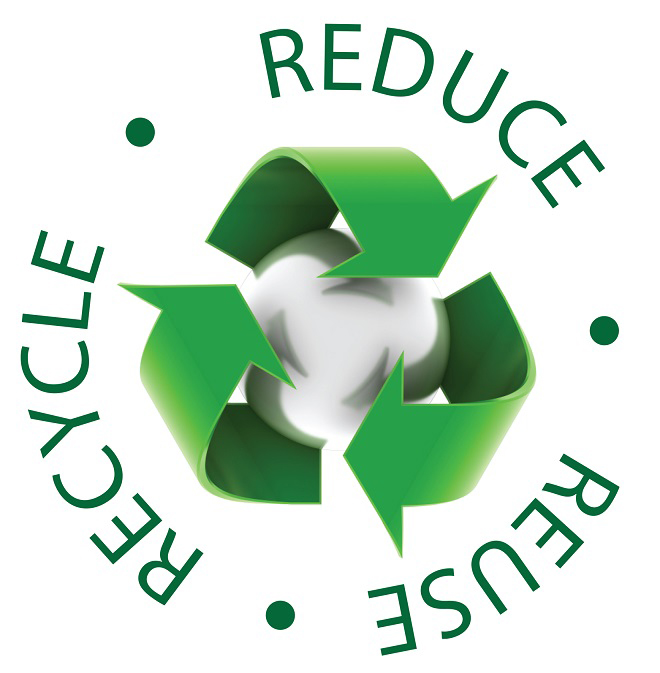 What is zero-waste?
What is zero- waste?
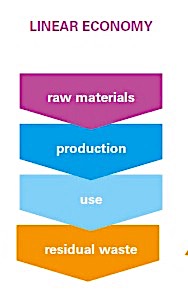 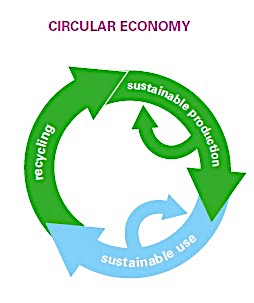 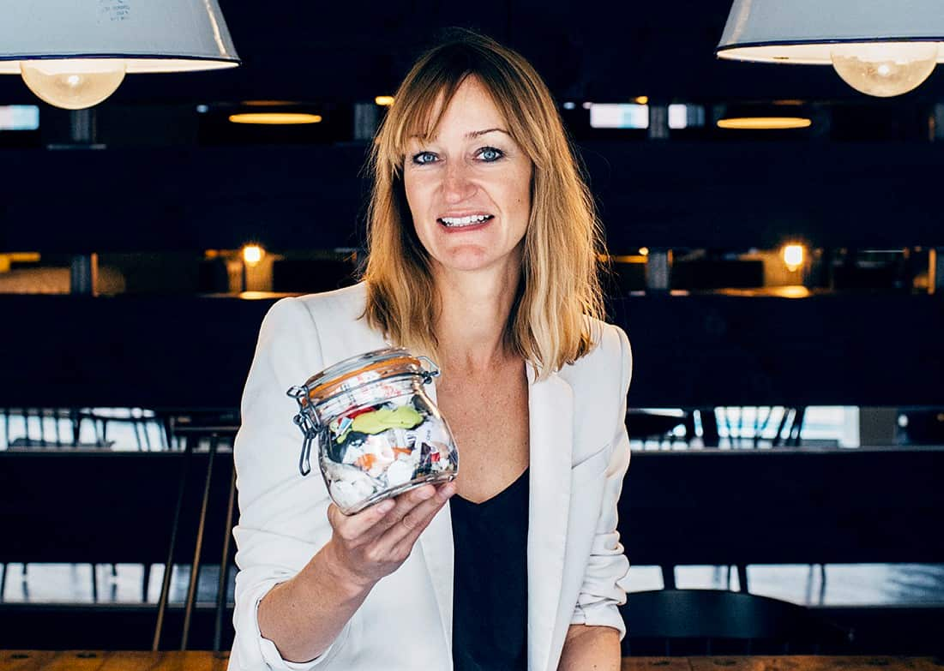 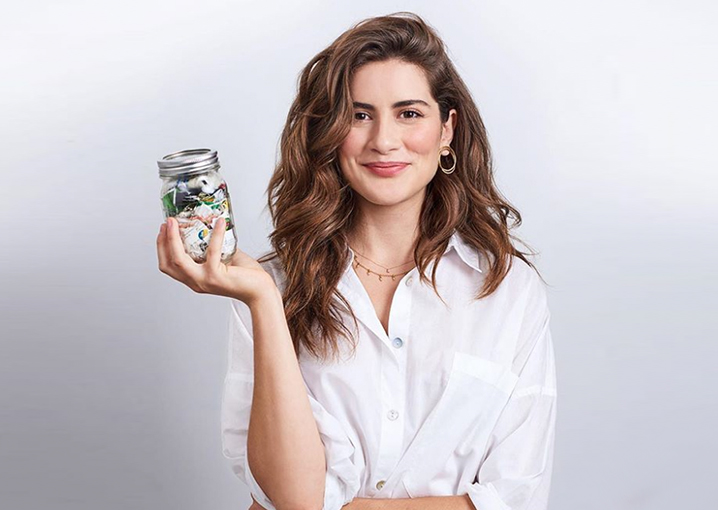 Lauren Singer
Bea Johnson
Transitioning to a minimal-waste lifestyle
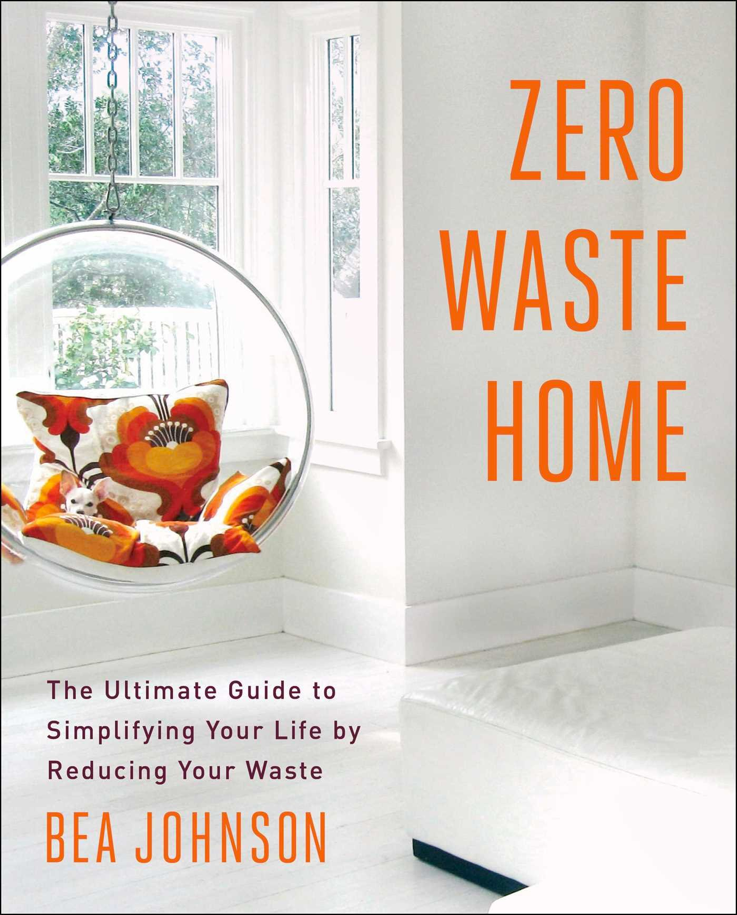 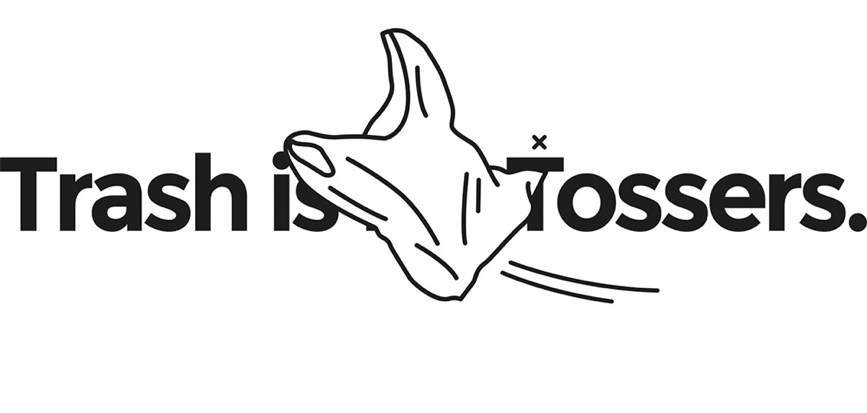 https://zerowastehome.com/
http://trashisfortossers.com/
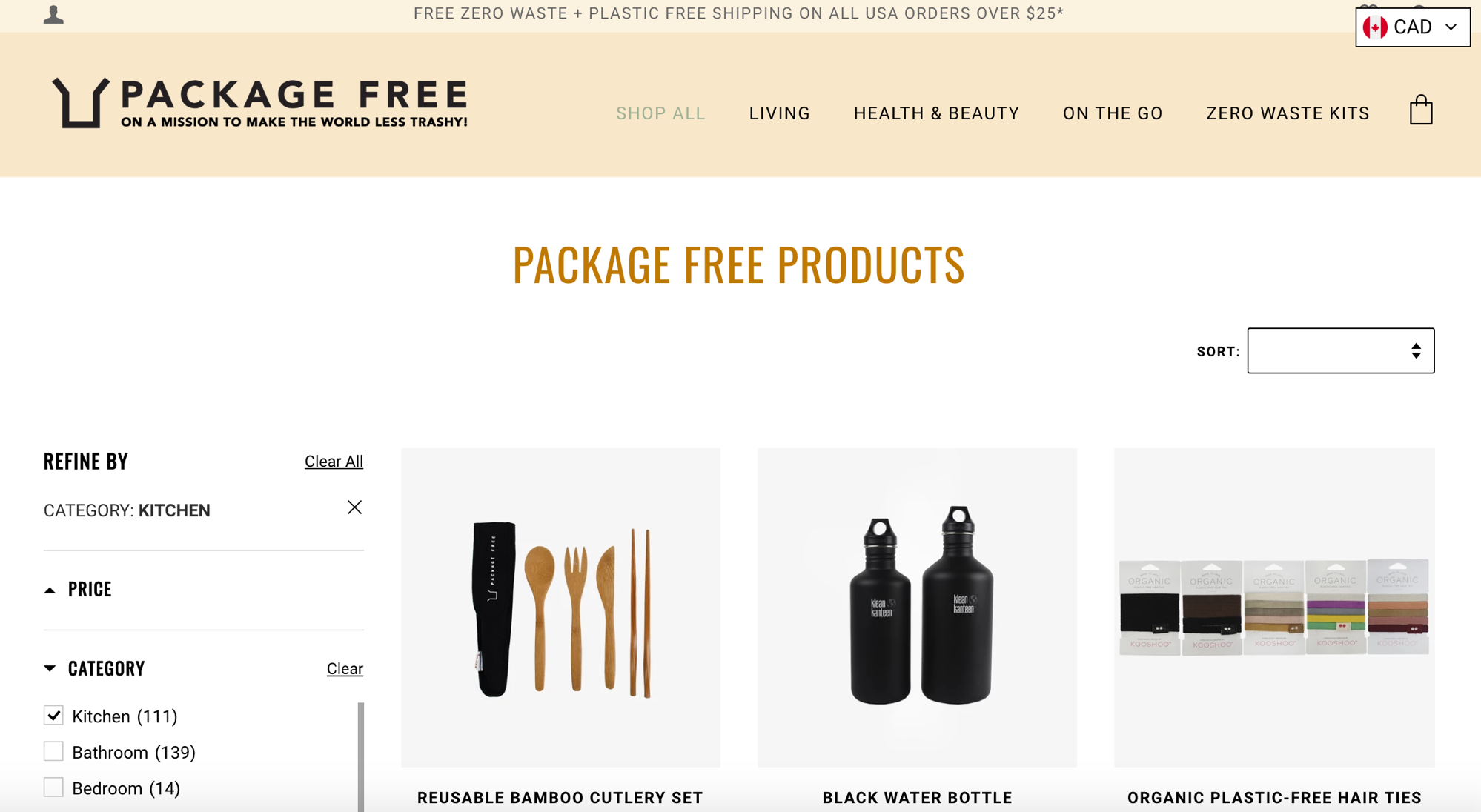 https://packagefreeshop.com/
Zero-waste/bulk stores
Jean Talon market
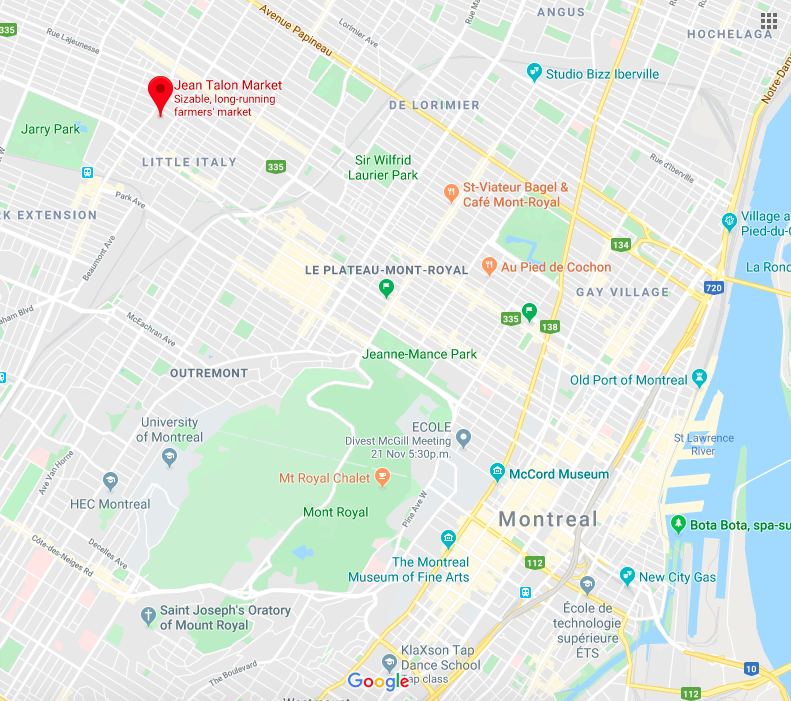 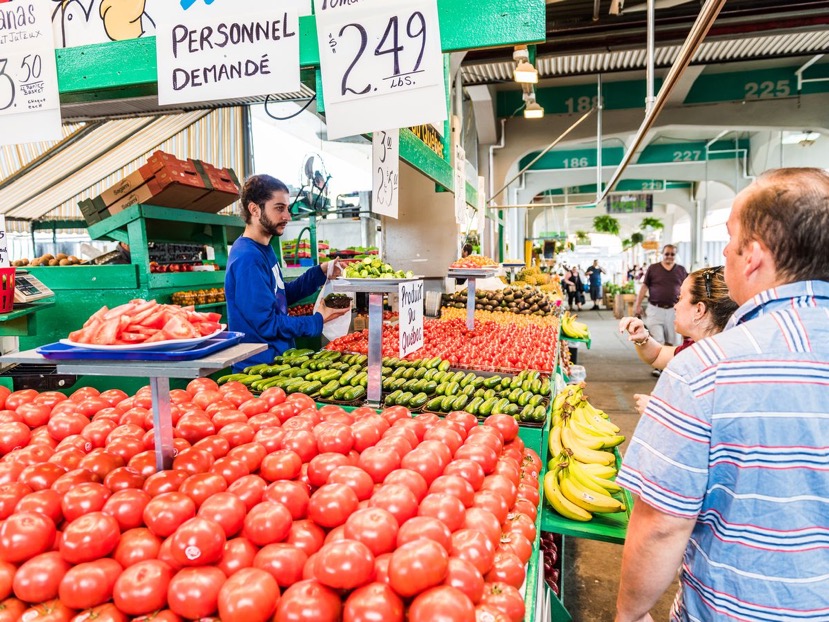 Zero-waste/bulk stores
Milano
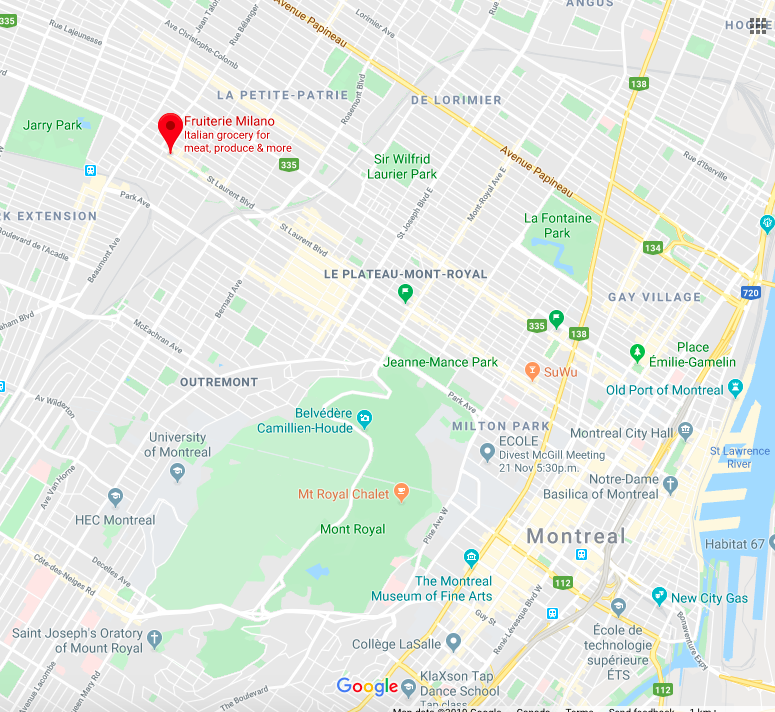 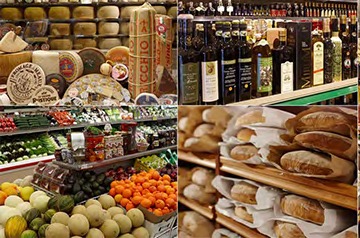 Zero-waste/bulk stores
Anatol Spices
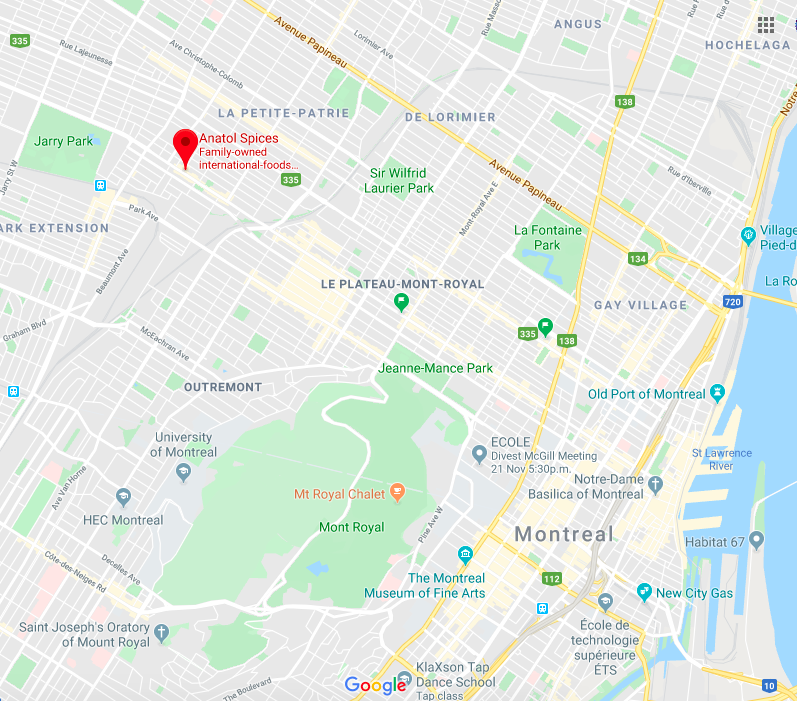 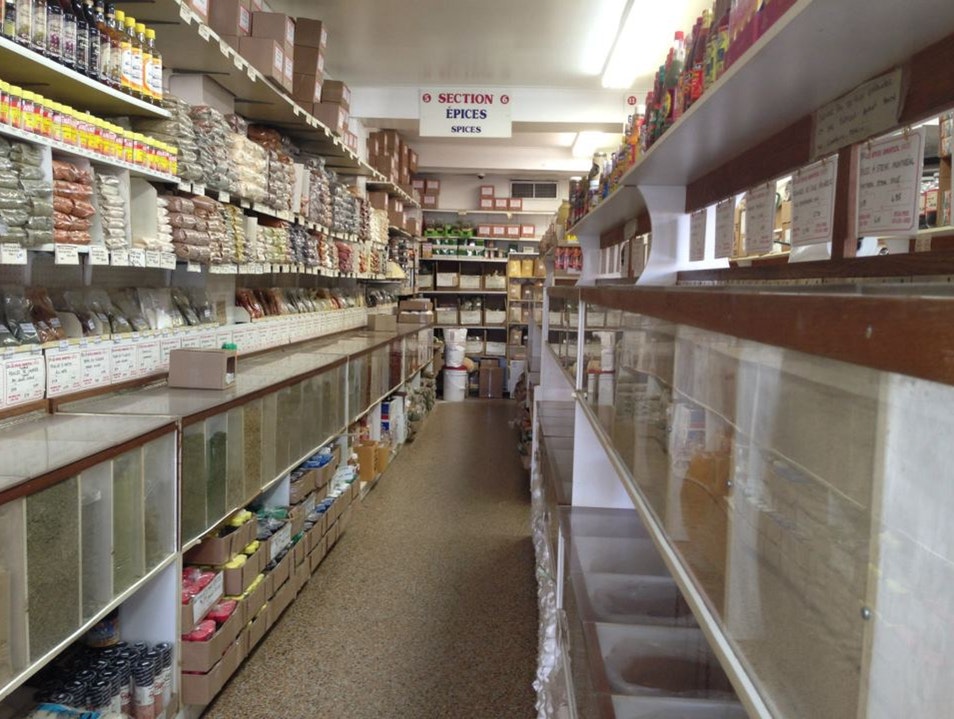 Zero-waste/bulk stores
Vrac & Bocaux
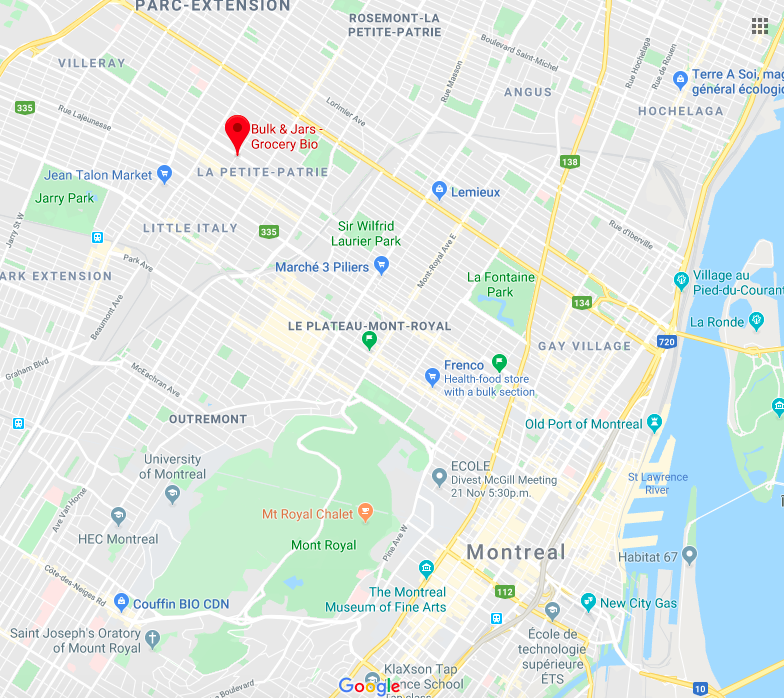 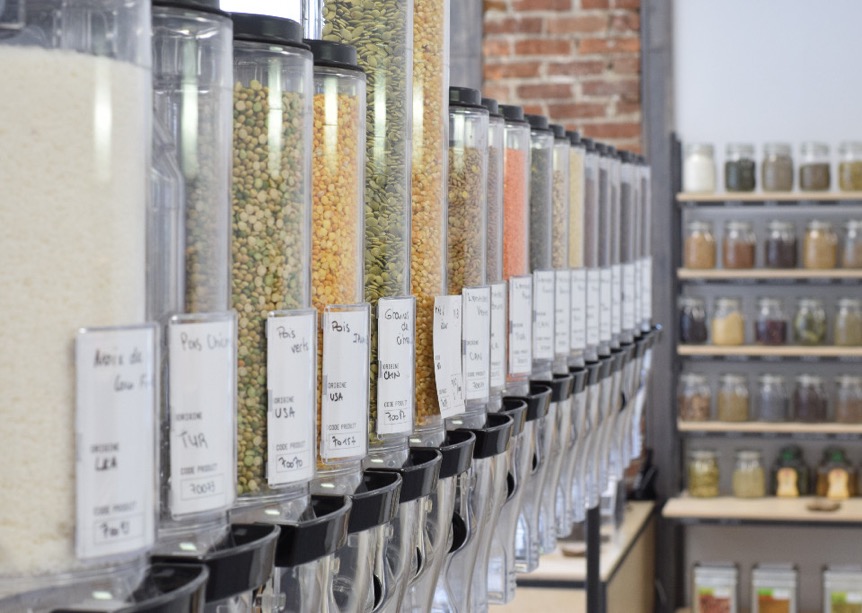 Zero-waste/bulk stores
Coop Coco
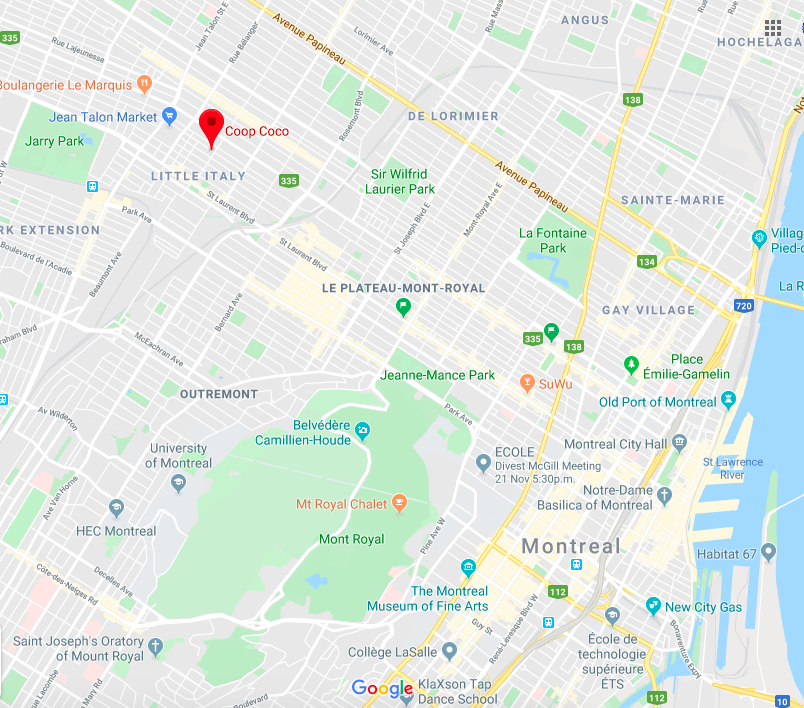 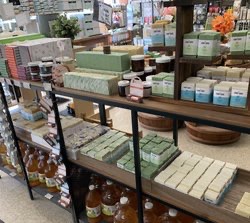 Zero-waste/bulk stores
Rachelle-Béry
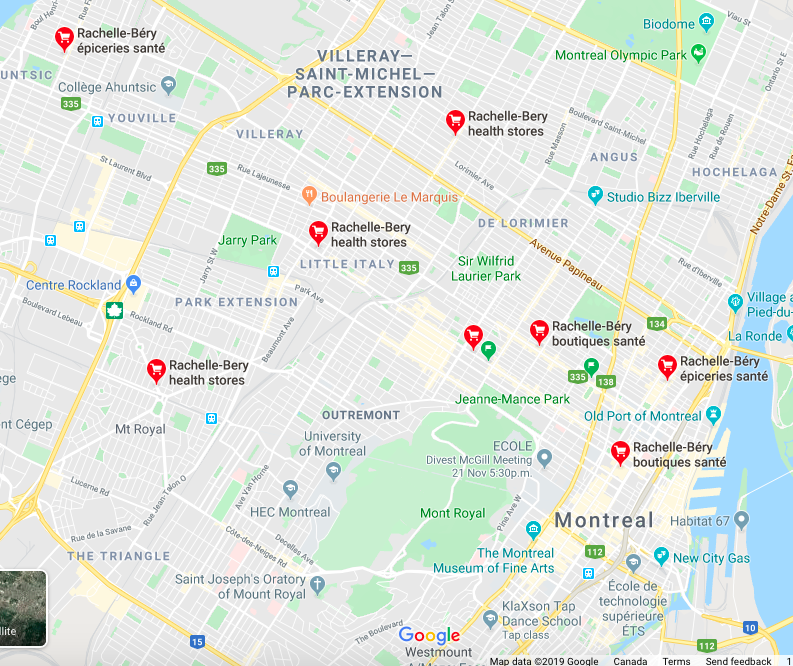 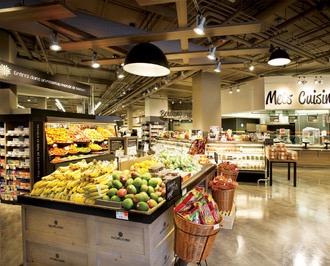 Zero-waste/bulk stores
Méga Vrac
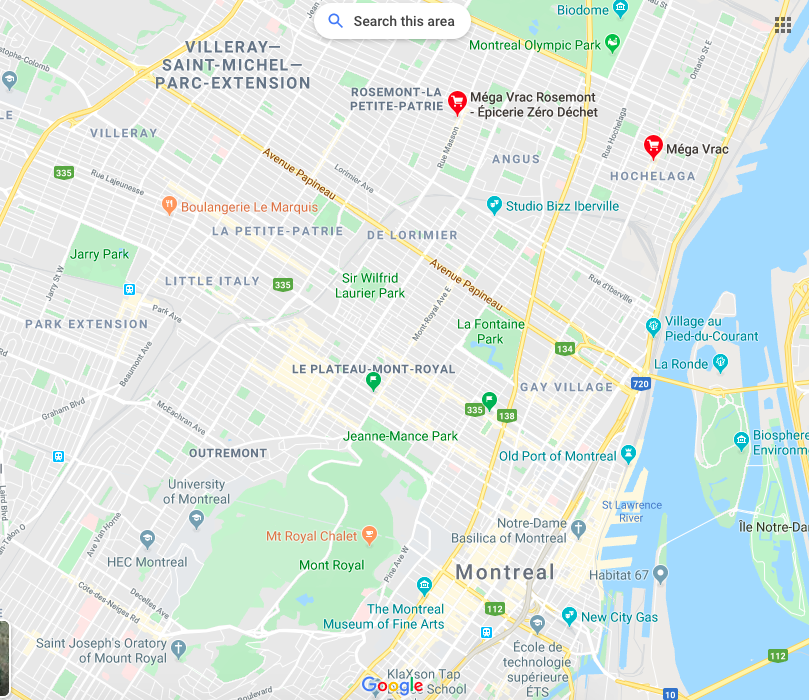 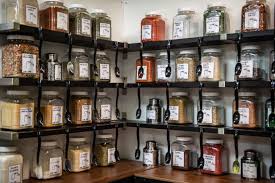 Zero-waste/bulk stores
Fruiterie du Quartier
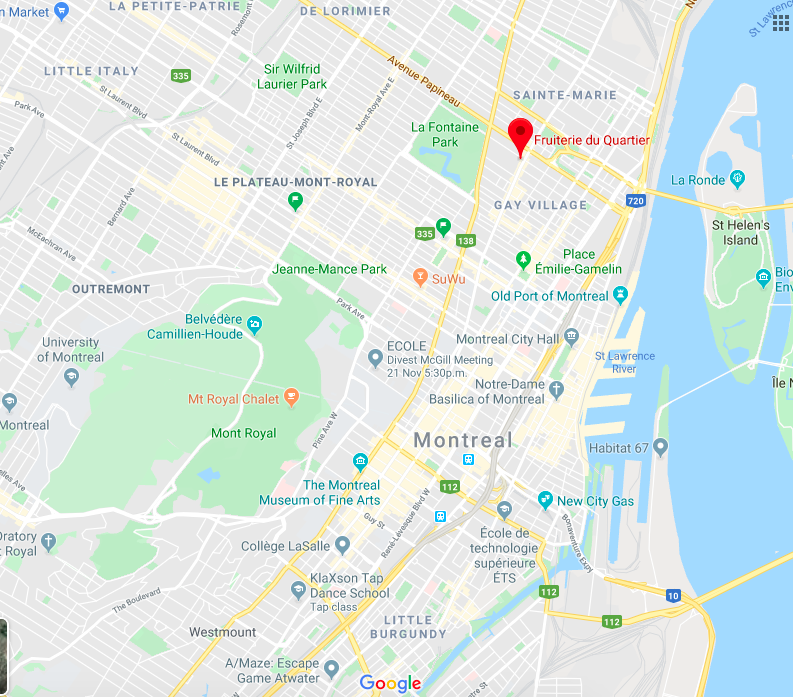 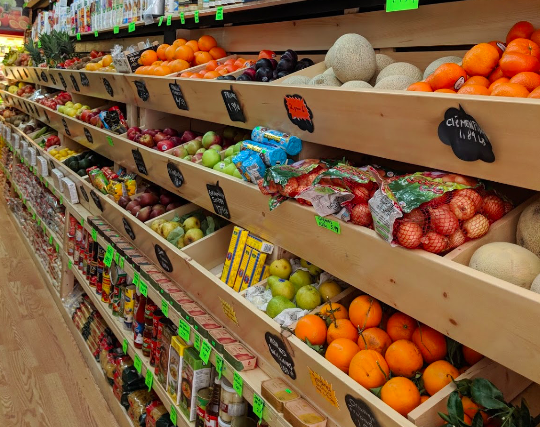 Zero-waste/bulk stores
Bulk Barn
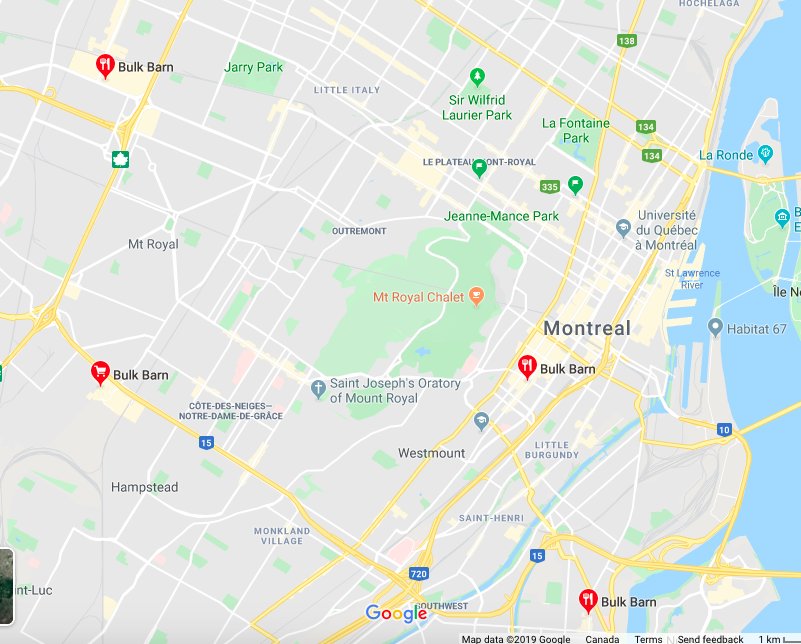 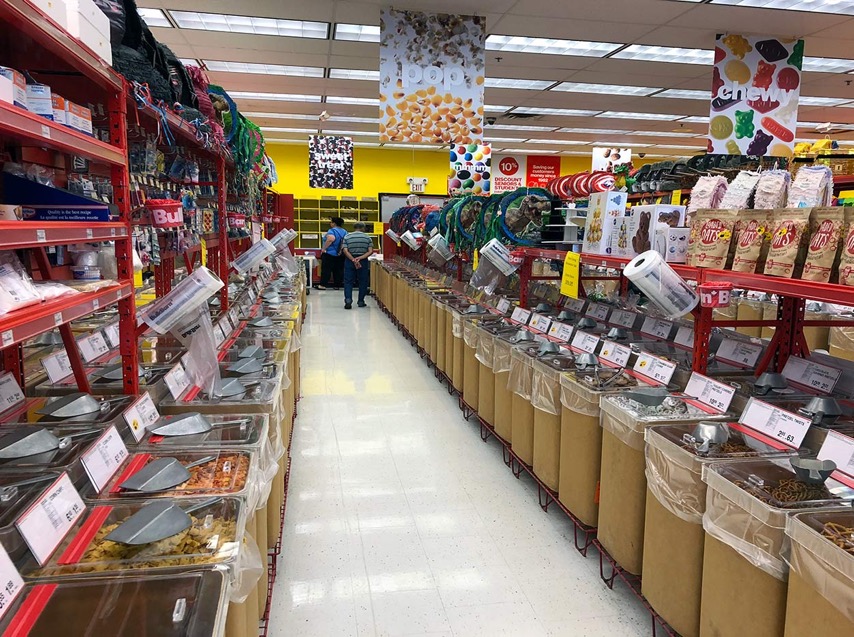 Zero-waste/bulk stores
Frenco
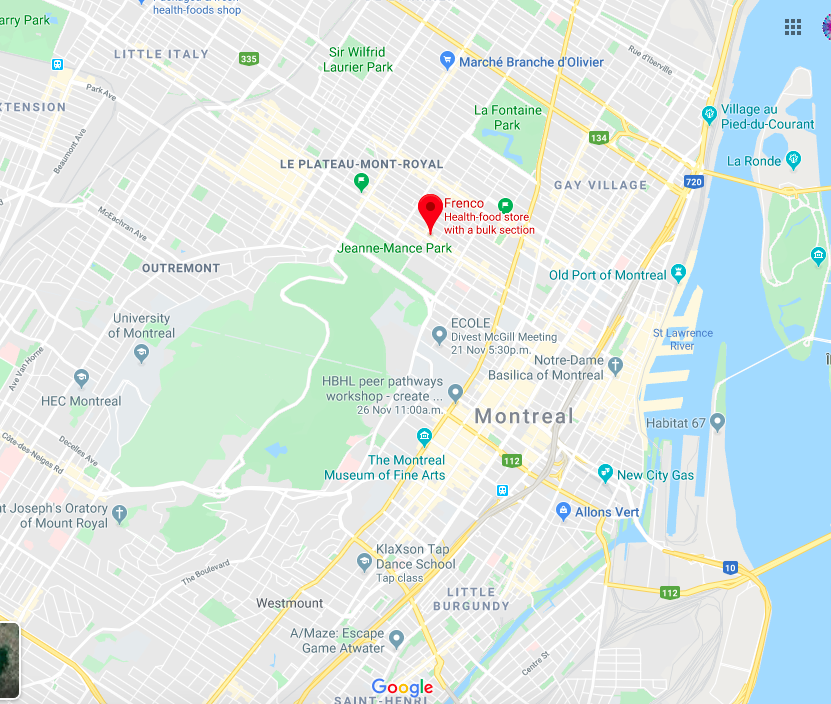 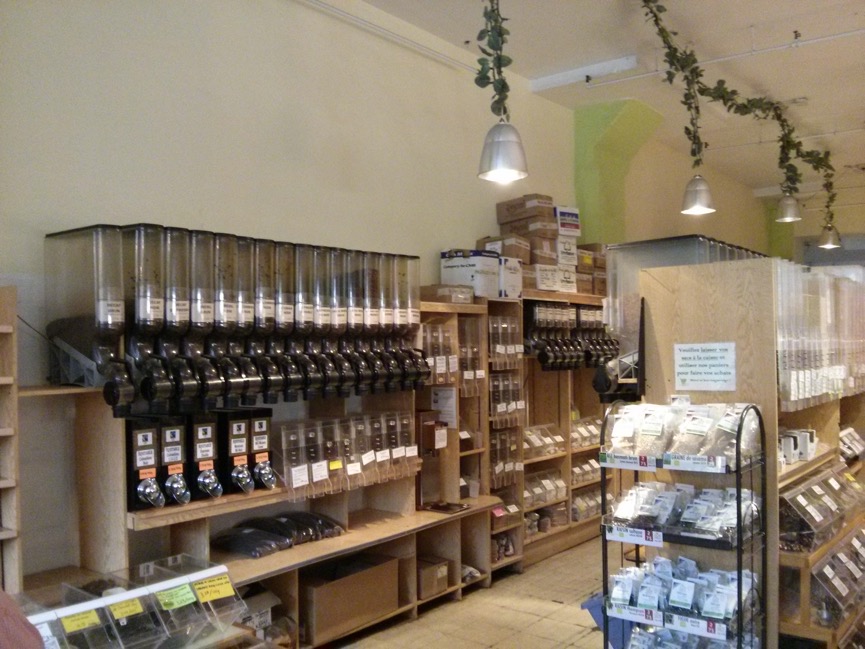 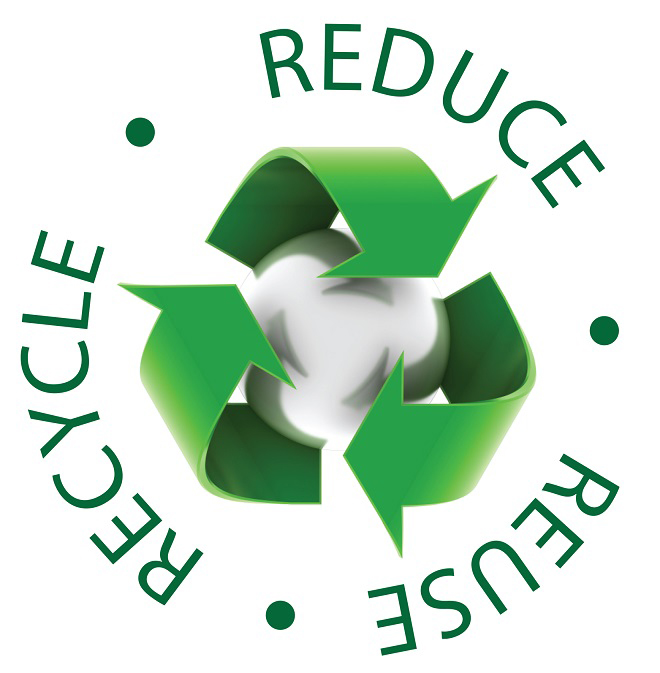 Recycling
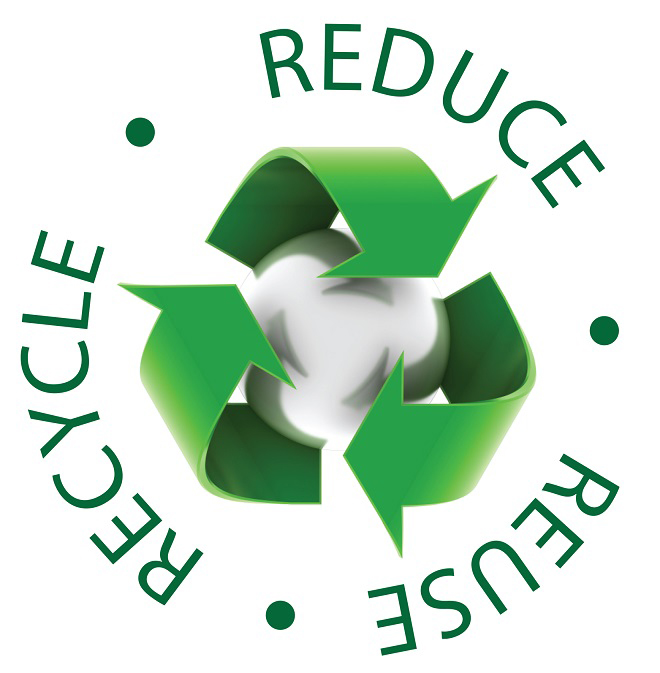 Recycling
https://servicesenligne2.ville.montreal.qc.ca/sel/infocollectes/?lang=en
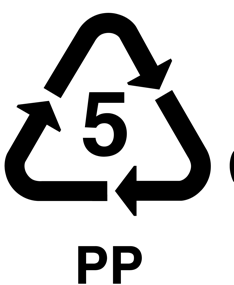 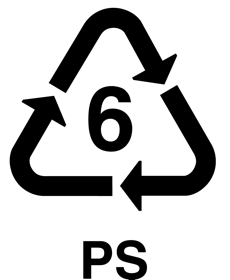 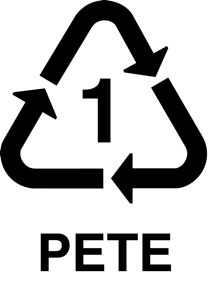 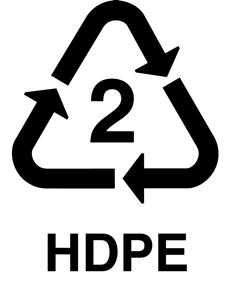 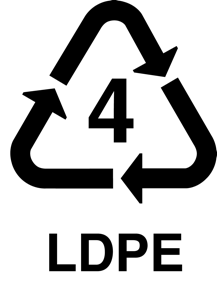 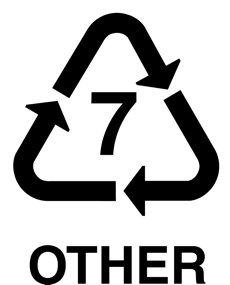 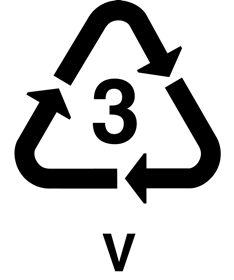 [Speaker Notes: Number 6 is the only plastic that is not able to be recycled.]
App: ca va ou?
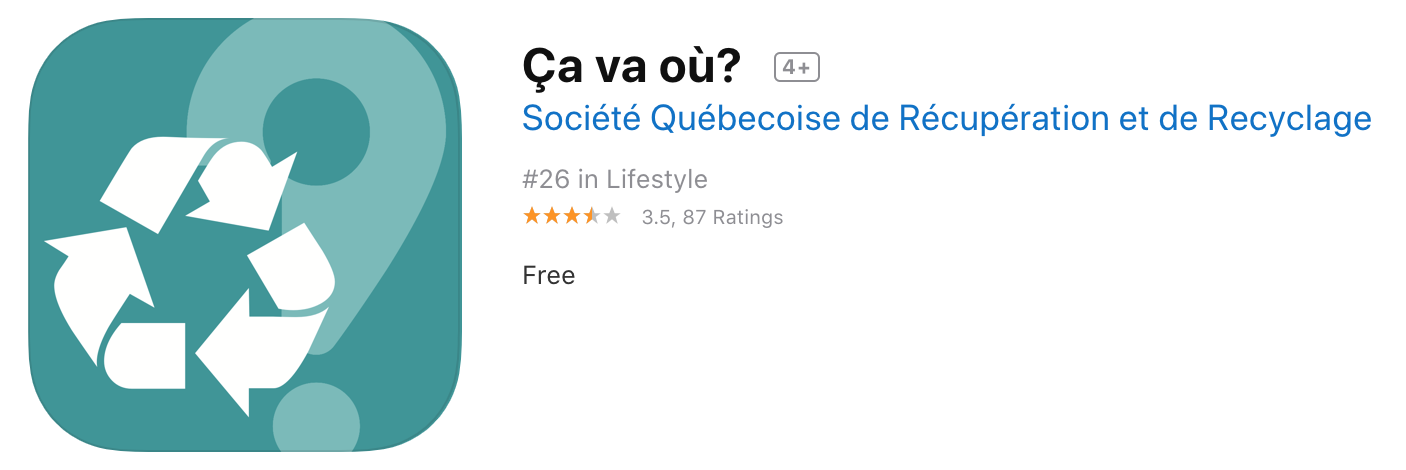 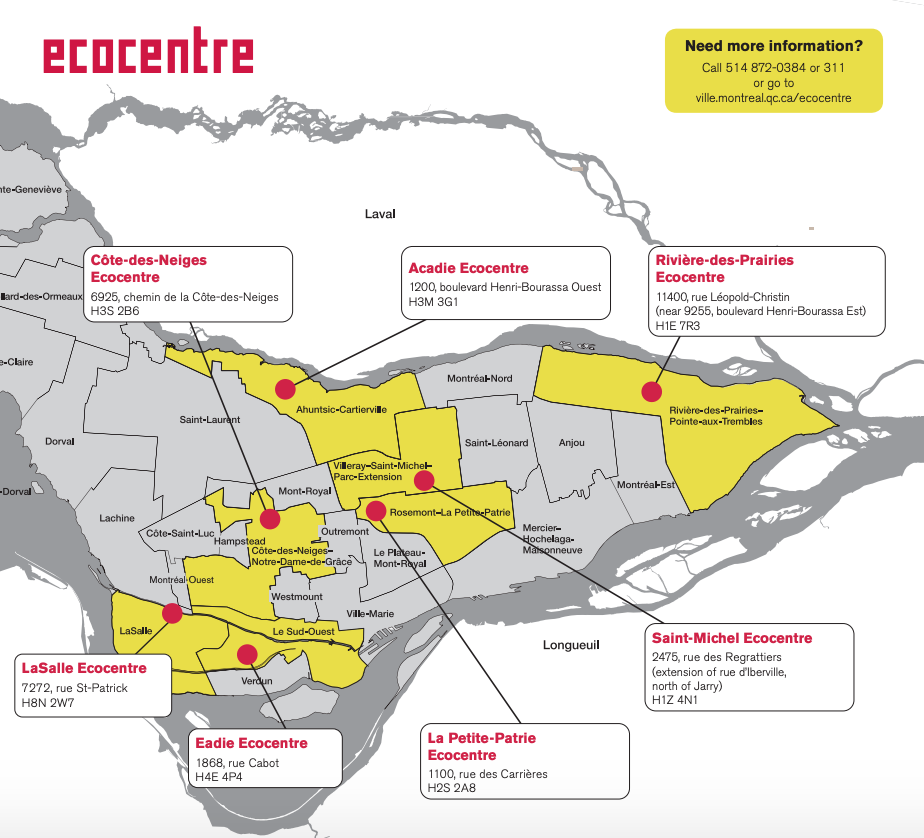 Sorting Centers in Montreal
7 eco-centers in Montreal
http://ville.montreal.qc.ca/portal/page?_pageid=7237,75371938&_dad=portal&_schema=PORTAL
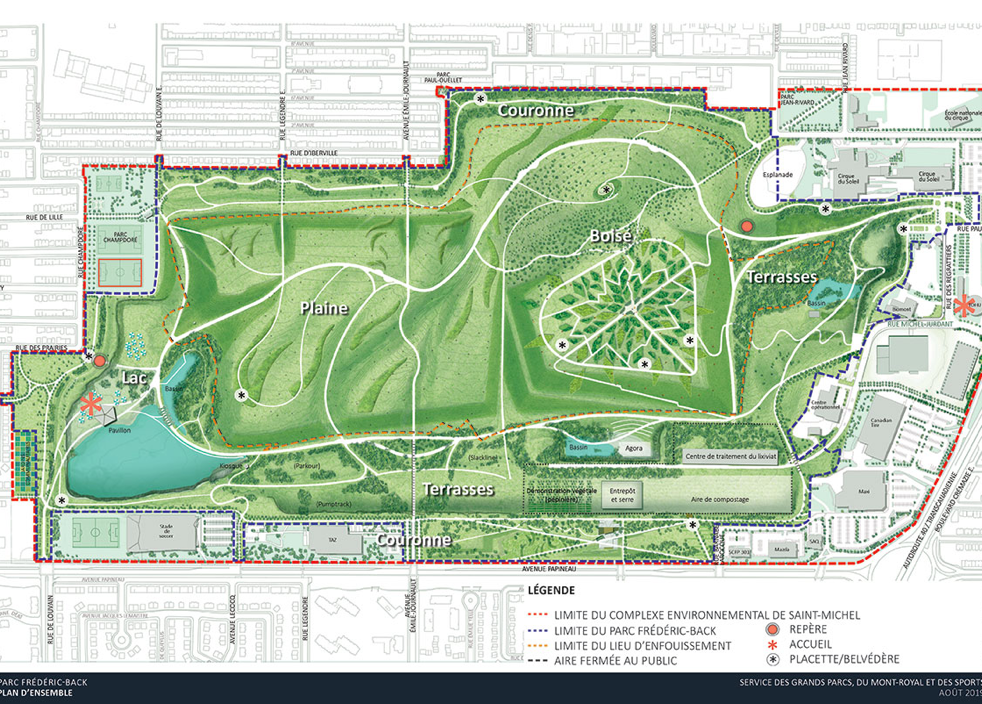 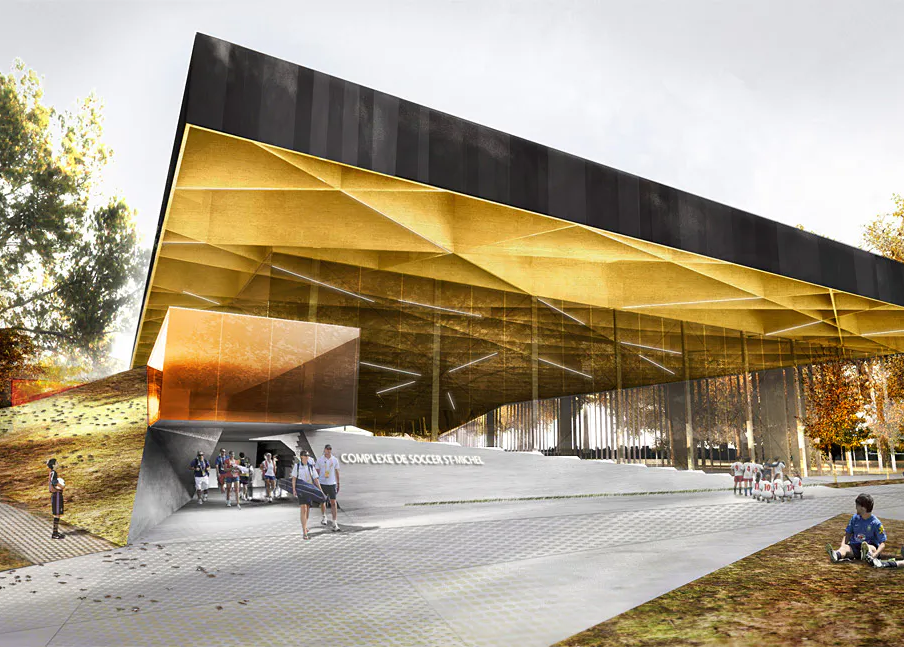 Environmental Complex of Saint-Michel
Why do I have to clean my recycling?
Can spoil other recyclable materials 
Remember: soiled cardboard isn’t recyclable! 
Cleaning recyclable materials can be energy expensive and time-consuming for sorting centers to conduct on a large scale
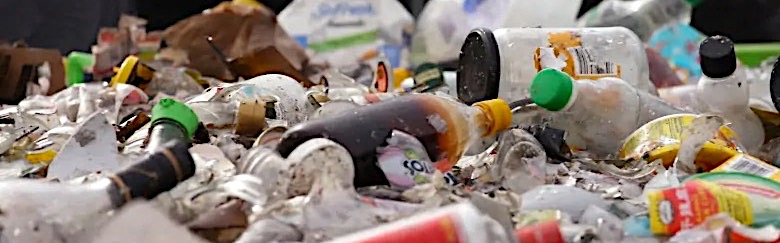 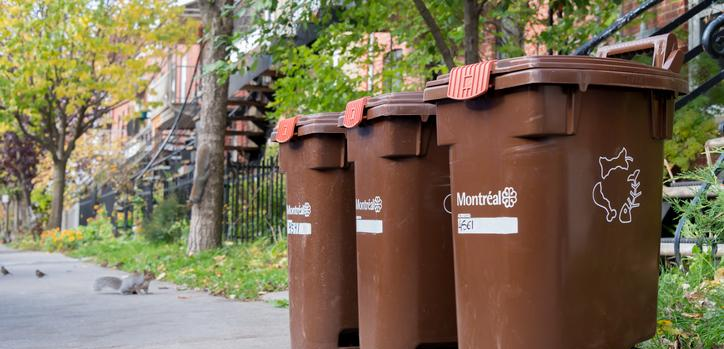 Composting
~40% of garbage is food waste
http://ville.montreal.qc.ca/pls/portal/docs/PAGE/ARROND_MHM_FR/MEDIA/DOCUMENTS/AIDE-MEMOIRE_RESIDUS_ALIMENTAIRES_0.PDF
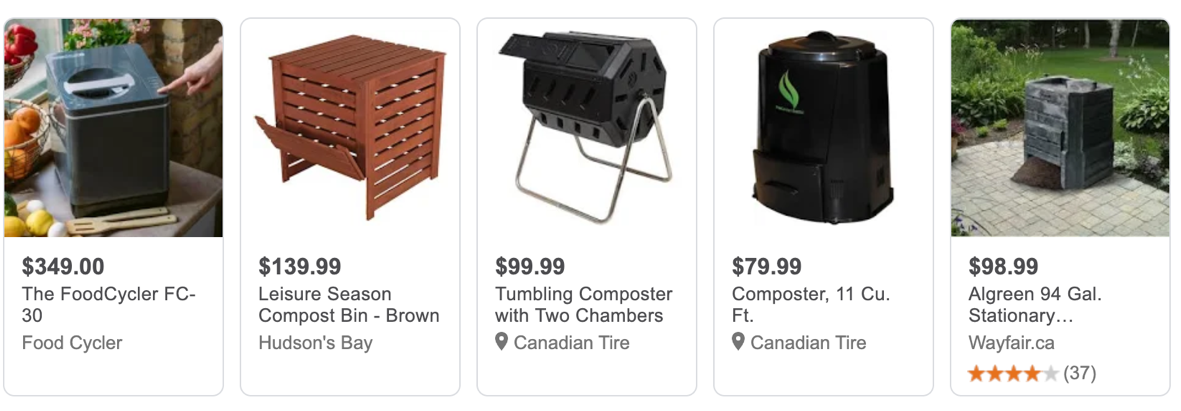 What can I do if I don’t have a compost?
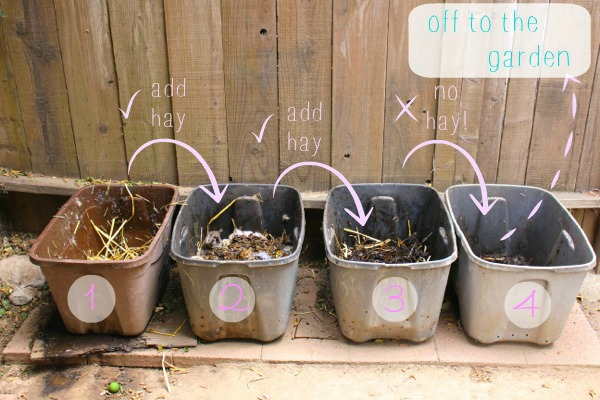 Discount Compost
http://ville.montreal.qc.ca/portal/page?_pageid=7237,75371897&_dad=portal&_schema=PORTAL
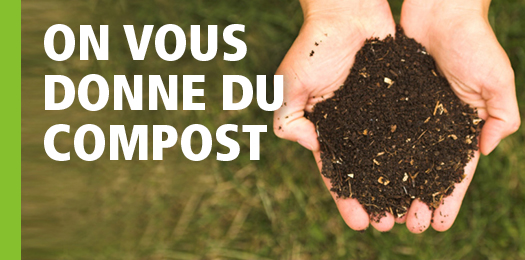 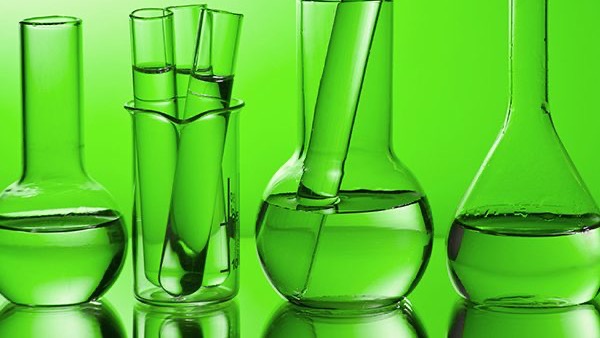 Sustainability in the lab
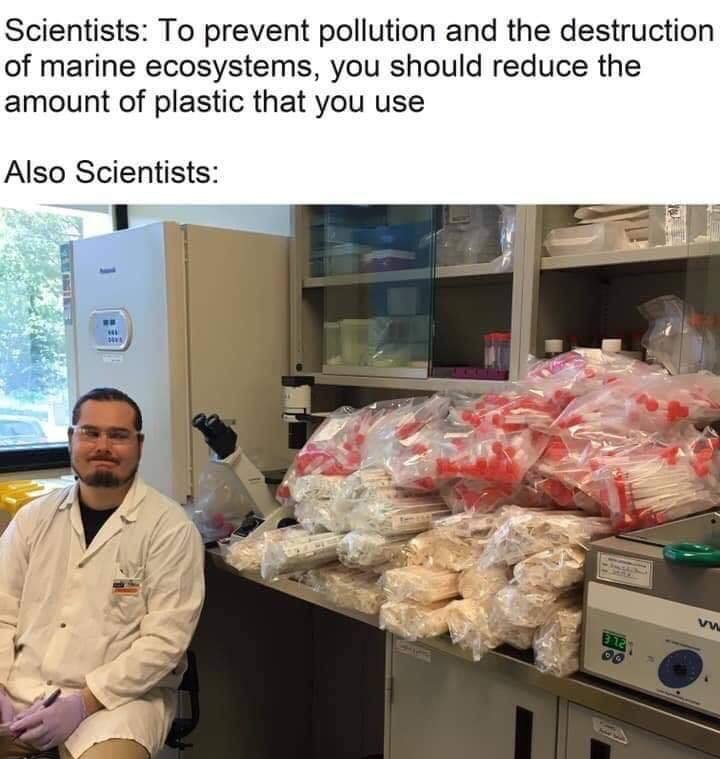 Sustainability in the lab
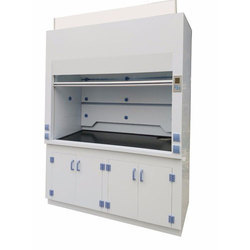 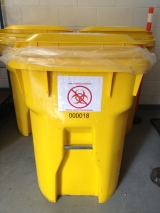 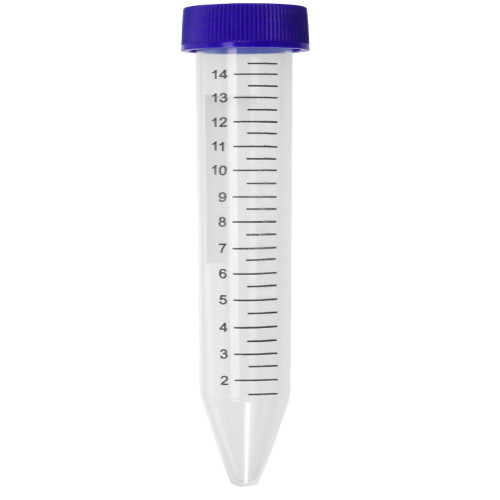 Sustainability in the lab
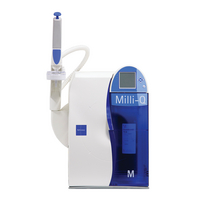 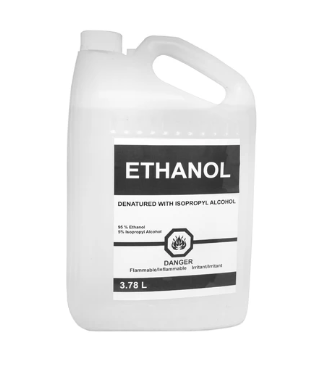 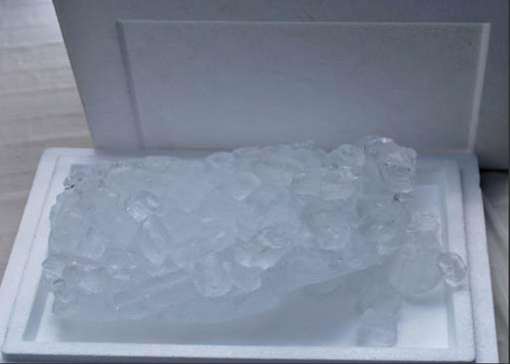 Sustainability in the lab
Room 655
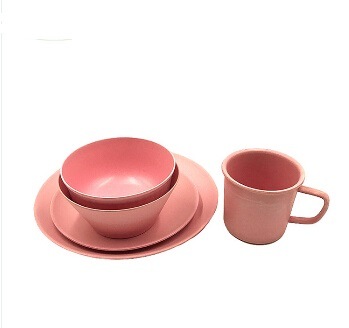 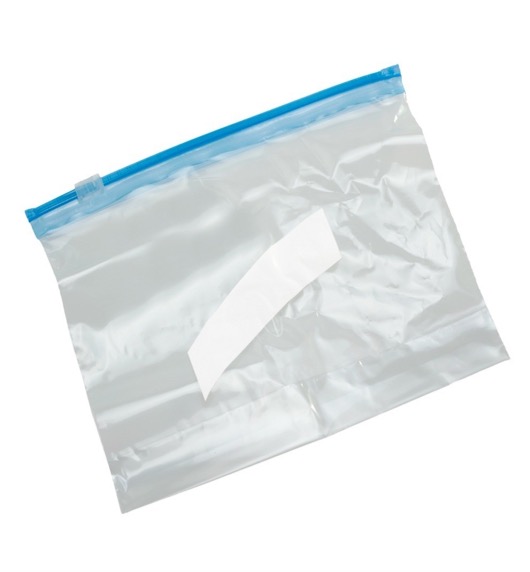 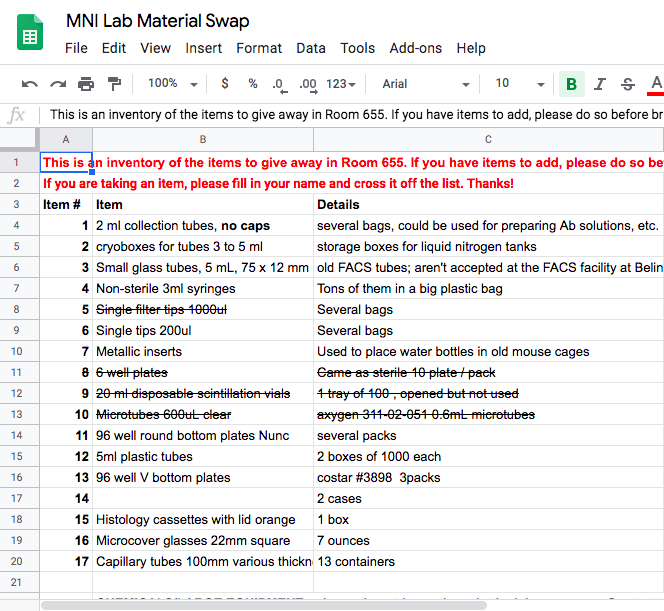 https://docs.google.com/spreadsheets/d/1-gMl26kTXA7nNUXAodKd00JGNA8_cShDHhN9TjGZboY/edit#gid=0
Sustainability in the lab
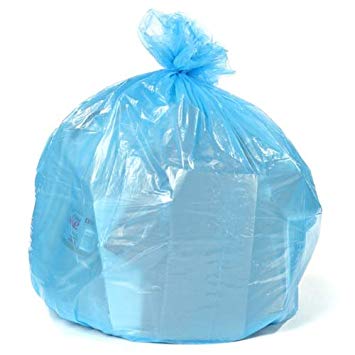 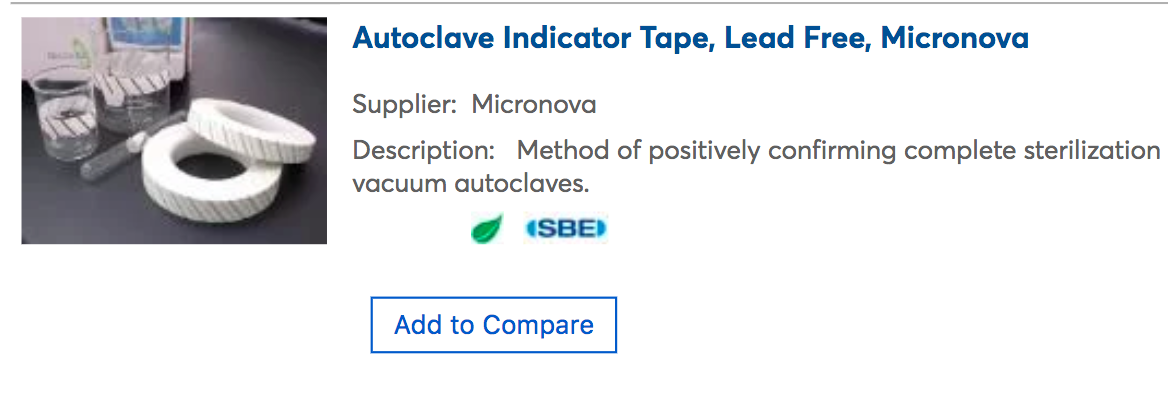 Sustainability in the lab
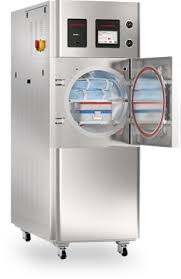 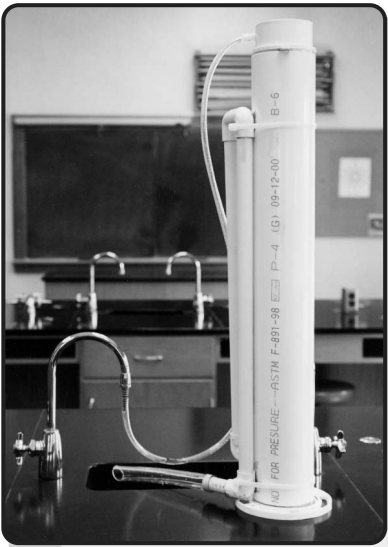 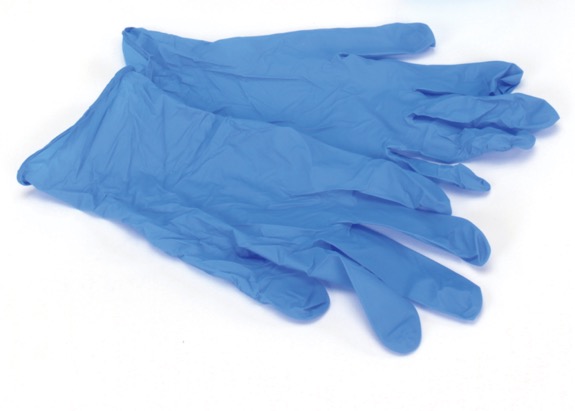 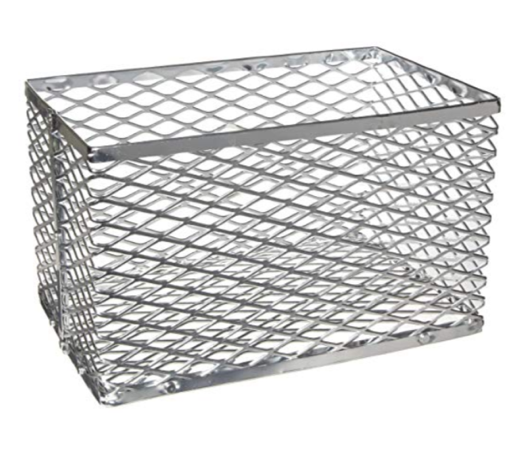 https://www.amazon.ca/dp/B0061OUSWO/ref=ca_xb_dp_go_web_gl_biss
https://drive.google.com/file/d/1K4JdgDkSPIdseMjcvC9wXjrKoFh5l1YY/view
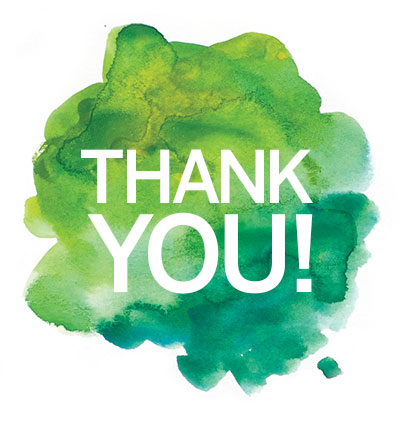 Kahoot time 